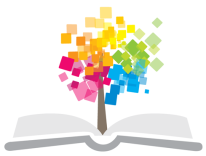 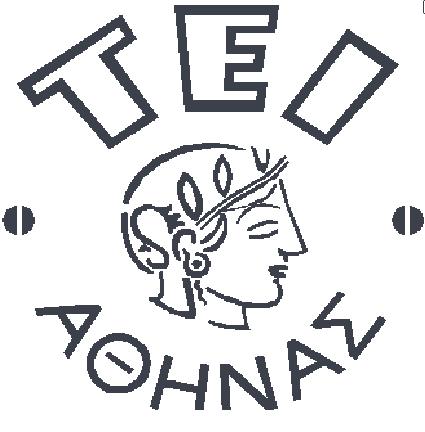 Ανοικτά Ακαδημαϊκά Μαθήματα στο ΤΕΙ Αθήνας
Ιατρική Απεικόνιση ΙΙΙ (Θ)
Ενότητα 7: CT Σπλαχνικό Κρανίο – Λιθοειδή – Τράχηλος
Γεωργία Οικονόμου, Αναπληρώτρια Καθηγήτρια
Τμήμα Ραδιολογίας - Ακτινολογίας
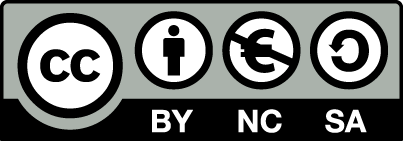 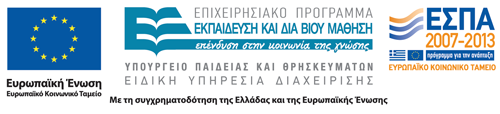 Σπλαχνικό κρανίο
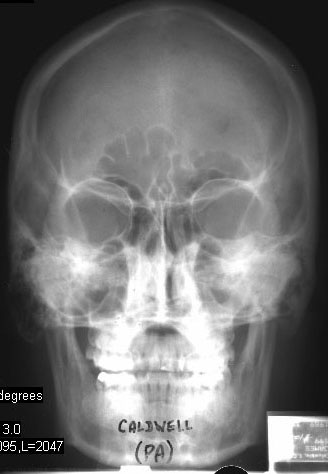 ΜΕΤΩΠΙΑΙΟΣ ΚΟΛΠΟΣ
ΚΟΓΧΟΣ
ΑΝΩ ΟΦΘΑΛΜΙΚΗ ΣΧΙΣΜΗ
ΙΓΜΟΡΙΟ ΑΝΤΡΟ
ΗΘΜΟΕΙΔΕΙΣ
ΚΑΤΩ ΡΙΝΙΚΗ ΚΟΓΧΗ
ΜΑΣΤΟΕΙΔΕΙΣ ΚΥΨΕΛΕΣ
ΣΚΛΗΡΑ ΥΠΕΡΩΑ
ΓΝΑΘΟΣ
1
Πλάγια λήψη
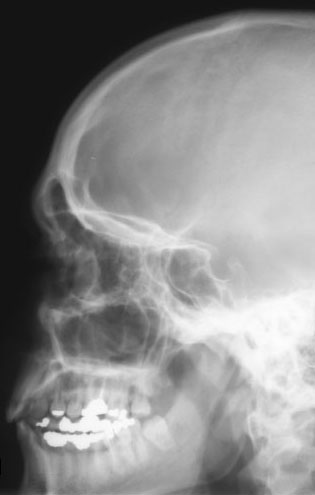 ΠΡΟΣΘΙΕΣ & ΟΠΙΣΘΙΕΣ ΚΛΙΝΟΕΙΔΕΙΣ ΑΠΟΦΥΣΕΙΣ
ΜΕΤΩΠΙΑΙΟΣ ΚΟΛΠΟΣ
ΒΟΘΡΟΣ ΥΠΟΦΥΣΕΩΣ
ΗΘΜΟΕΙΔΕΙΣ
ΣΦΗΝΟΕΙΔΗΣ
ΙΓΜΟΡΕΙΑ
ΑΝΩ ΓΝΑΘΟΣ
ΚΑΤΩ ΓΝΑΘΟΣ
2
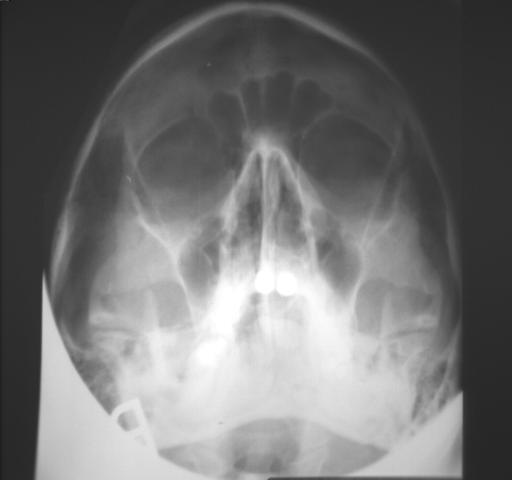 Κόλποιwaters view
ΜΕΤΩΠΙΑΙΟΣ
ΚΟΓΧΟΣ
ΗΘΜΟΕΙΔΕΙΣ
ΜΕΤΩΠΟΖΥΓΩΜΑΤΙΚΗ ΡΑΦΗ
ΡΙΝΙΚΟ
 ΔΙΑΦΡΑΓΜΑ
ΙΓΜΟΡΕΙΟ
ΖΥΓΩΜΑΤΙΚΟ
ΚΑΤΩ ΟΡΙΟ ΟΦΘΑΛΜΙΚΟΥ
 ΚΟΓΧΟΥ
ΤΟΞΟ ΖΥΓΩΜΑΤΙΚΟΥ
ΚΑΤΩ ΓΝΑΘΟΣ
ΟΔΟΝΤΑΣ Α2
3
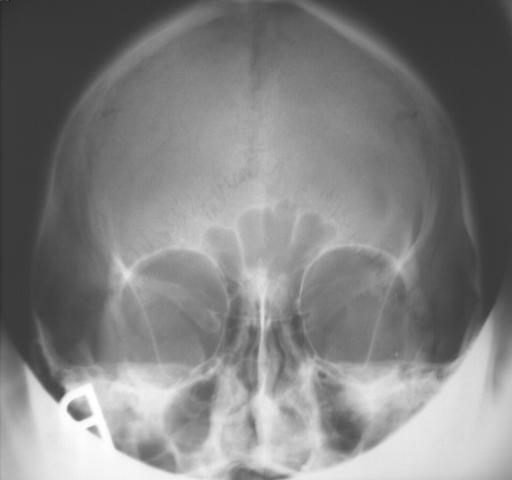 ΚόλποιAP
ΜΕΤΩΠΙΑΙΟΣ
ΗΘΜΟΕΙΔΕΙΣ
ΜΕΙΖΩΝ 
ΠΤΕΡΥΓΑ 
ΣΦΗΝΟΕΙΔΟΥΣ
ΟΦΘΑΛΜΙΚΟΣ ΚΟΓΧΟΣ
ΡΙΝΙΚΟ 
ΔΙΑΦΡΑΓΜΑ
ΙΓΜΟΡΕΙΑ
4
CT Σπλαχνικού κρανίου εγκάρσια
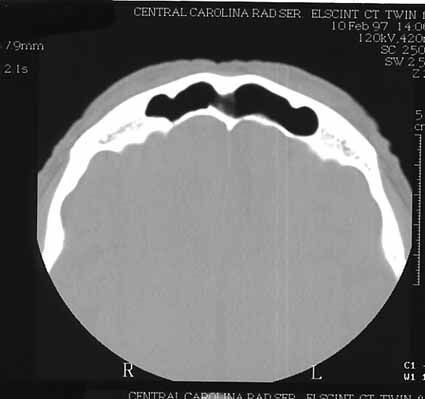 ΜΕΤΩΠΙΑΙΟΣ
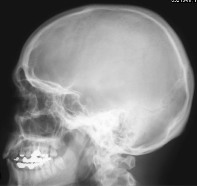 5
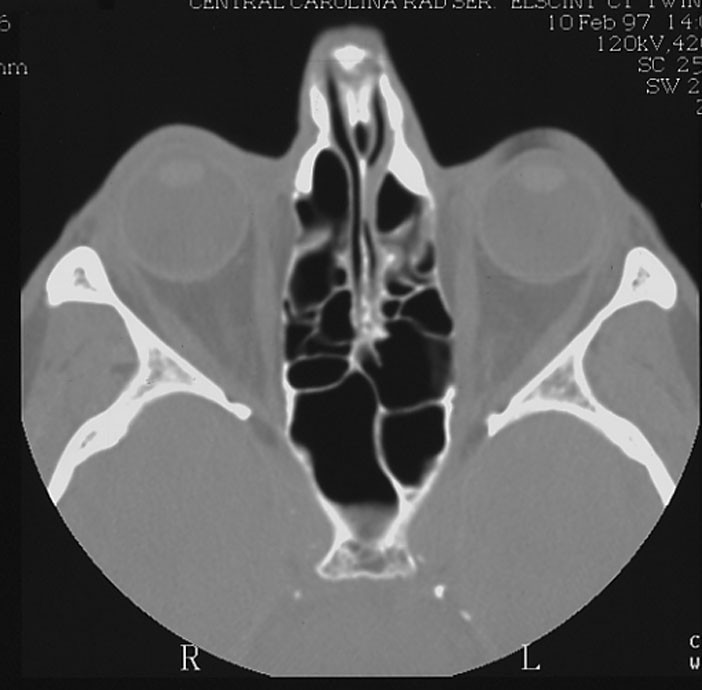 ΦΑΚΟΣ ΟΦΘΑΛΜΟΥ
ΕΣΩ ΟΡΘΟΣ ΜΥΣ
ΠΛΑΓΙΟΣ ΟΡΘΟΣ ΜΥΣ
ΗΘΜΟΕΙΔΕΙΣ
ΟΠΙΣΘΟΒΟΛΒΙΚΟ ΛΙΠΟΣ
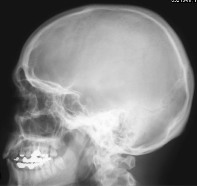 6
ΗΘΜΟΕΙΔΕΙΣ
ΣΦΗΝΟΕΙΔΕΙΣ
ΚΑΡΩΤΙΚΔΙΚΟ ΚΑΝΑΛΙ
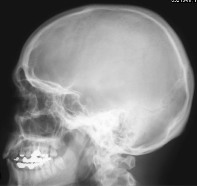 7
ΙΓΜΟΡΕΙΑ
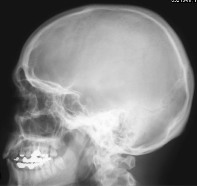 8
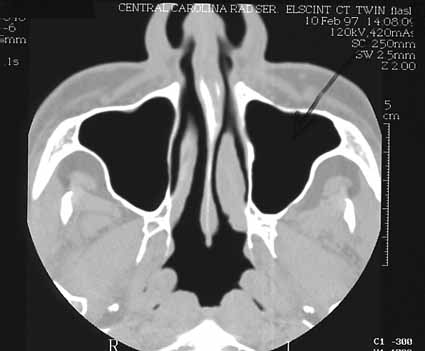 ΗΘΜΟΕΙΔΕΙΣ
ΡΙΝΙΚΟ ΔΙΑΦΡΑΓΜΑ
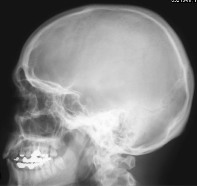 ΠΤΕΡΥΓΟΕΙΔΕΣ
ΚΑΤΩ ΡΙΝΙΚΗ ΚΟΓΧΗ
ΡΙΝΙΦΑΡΥΓΞ
9
CT Σπλαχνικό κρανίοΣτεφανιαία
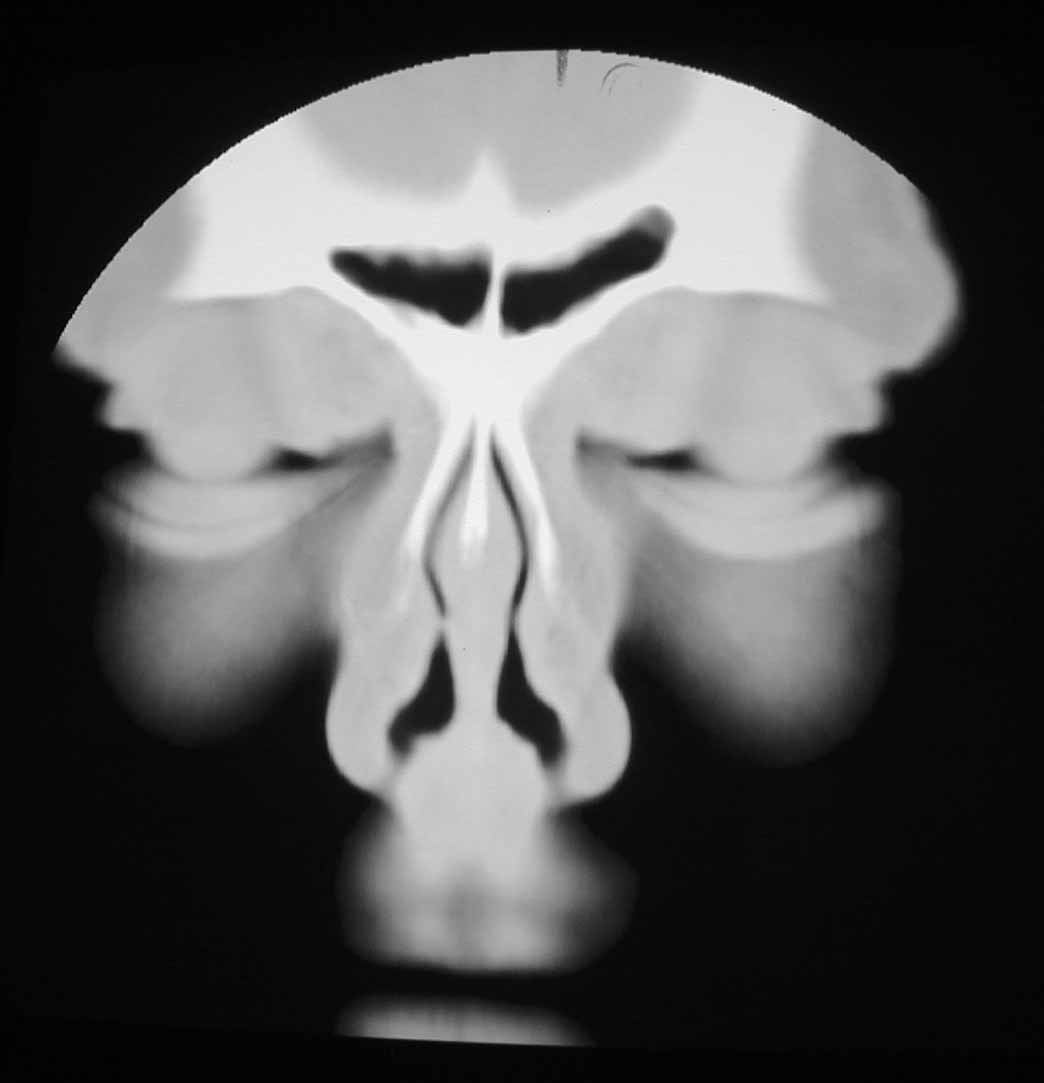 ΜΕΤΩΠΙΟΙ
10
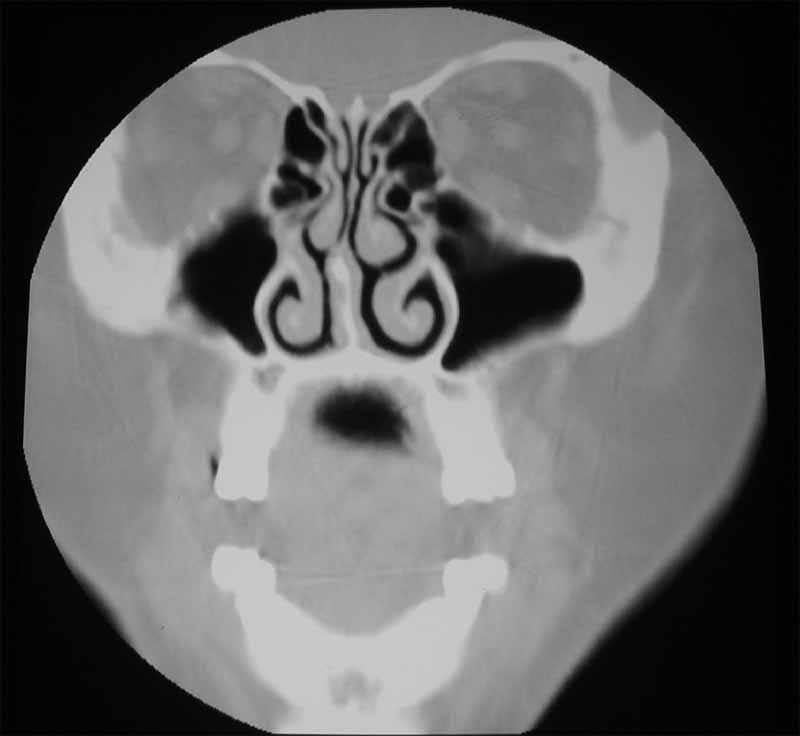 ΗΘΜΟΕΙΔΕΙΣ
ΚΑΤΩ ΡΙΝΙΚΗ ΚΟΓΧΗ
11
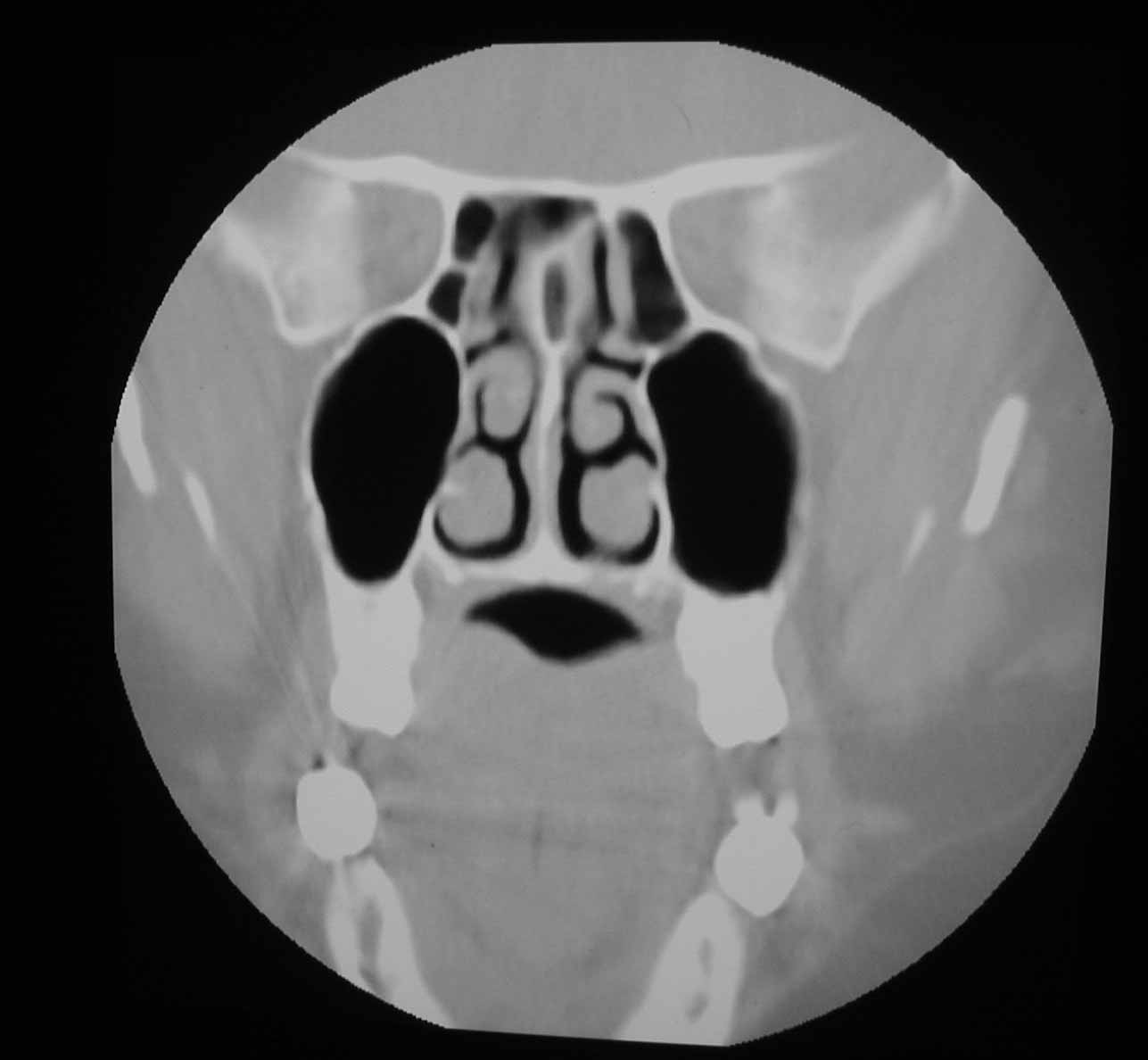 ΙΓΜΟΡΕΙΑ
ΡΙΝΙΚΟ ΔΙΑΦΡΑΓΜΑ
12
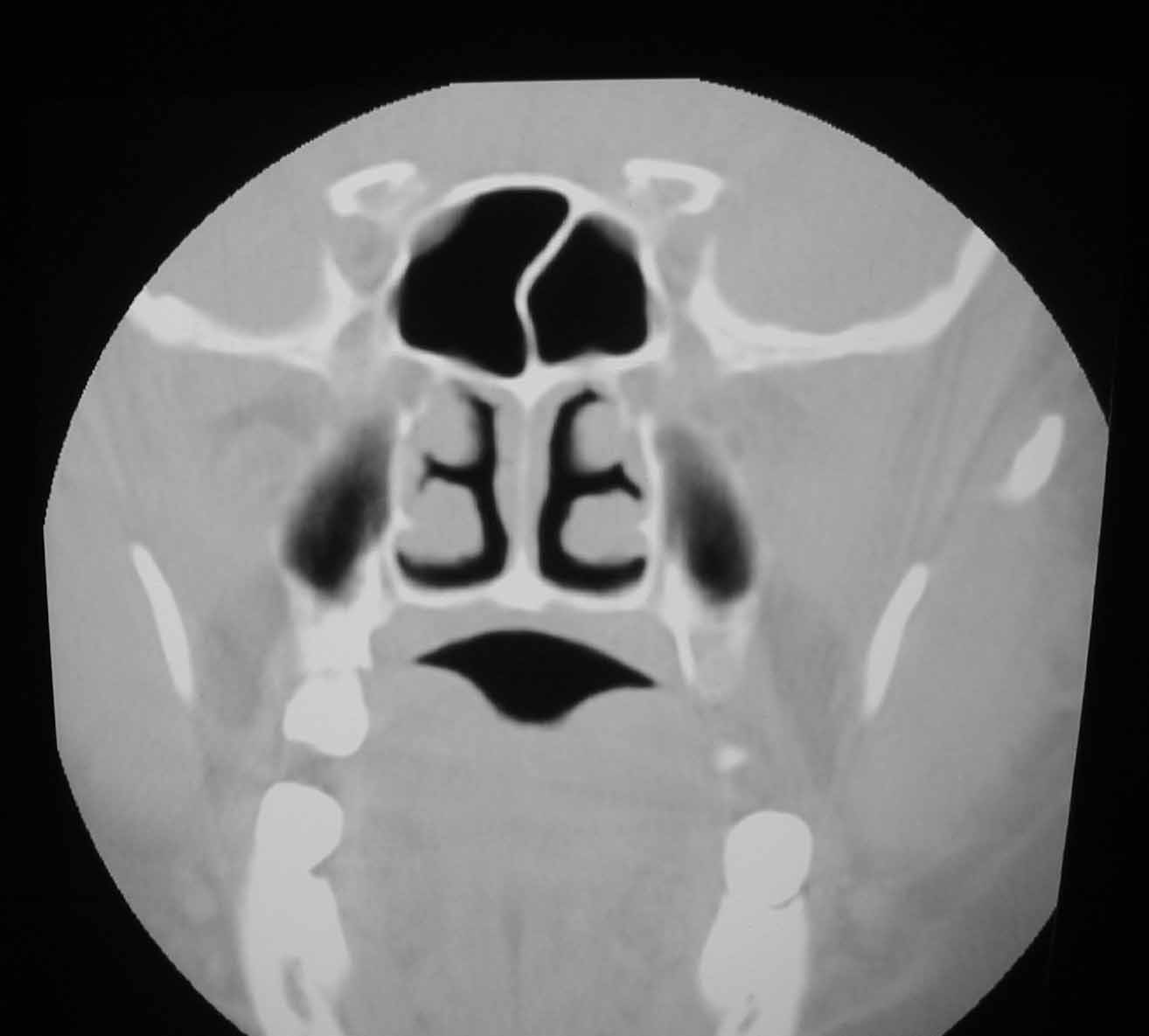 ΣΦΗΝΟΕΙΔΗΣ ΚΟΛΠΟΣ
13
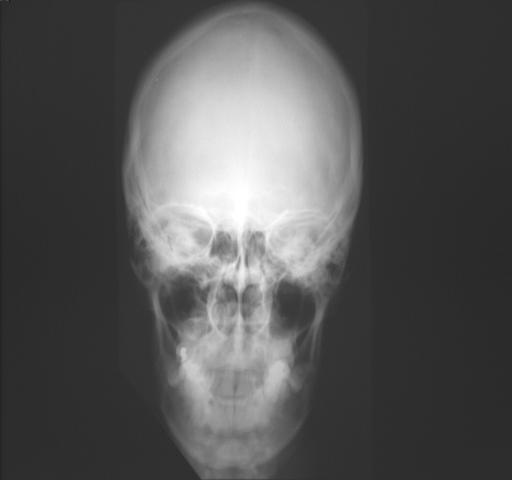 ΜΕΙΖΩΝ
 ΠΤΕΡΥΓΑ
 ΣΦΗΝΟΕΙΔΟΥΣ
ΜΑΣΤΟΕΙΔΕΙΣ
 ΚΥΨΕΛΕΣ
ΗΘΜΟΕΙΔΕΙΣΣ ΚΟΛΠΟΙ
ΙΓΜΟΡΕΙΟ ΑΝΤΡΟ
ΡΙΝΙΚΟ ΔΙΑΦΡΑΓΜΑ
ΑΝΩ ΓΝΑΘΟΣ
14
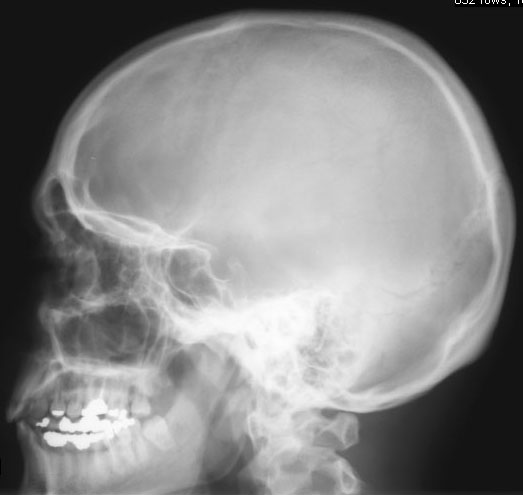 ΣΤΕΦΑΝΙΑΙΑ ΡΑΦΗ
ΜΕΤΩΠΙΑΙΑΟΣ
ΠΡΟΣΘΙΑ ΚΛΙΝΟΕΙΔΗΣ
ΠΡΟΣΘΙΟΣ ΚΡΑΝΙΑΚΟΣ
 ΒΟΘΡΟΣ
ΒΟΘΡΟΣ ΥΠΟΦΥΣΗΣ
ΣΦΗΝΟΕΙΔΗΣ
ΟΠΙΣΘΙΑ ΚΛΙΝΟΕΙΔΗΣ
ΛΑΒΔΟΕΙΔΗΣ ΡΑΦΗ
ΗΘΜΟΕΙΔΕΙΣ
ΡΙΝΦΑΡΥΓΞ
ΜΑΣΤΟΕΙΔΕΙΣ
ΚΥΨΕΛΕΣ
ΓΝΑΘΙΑΙΟ ΑΝΤΡΟ
ΣΚΛΗΡΑ ΥΠΕΡΩΑ
ΙΝΙΑΚΑ ΟΓΚΩΜΑΤΑ
ΚΟΝΔΥΛΟΣ ΓΝΑΘΟΥ
15
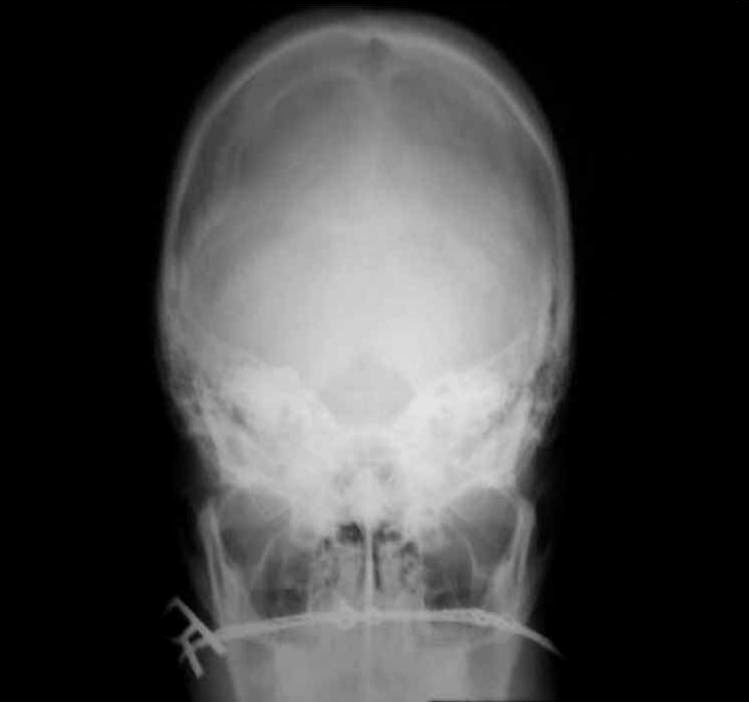 ΒΡΕΓΜΑΤΙΚΑ
ΛΑΒΔΟΕΙΔΗΣ
 ΡΑΦΗ
ΛΑΒΔΟΙΕΔΗΣ ΡΑΦΗ
ΙΝΙΑΚΟ ΤΡΗΜΑ
ΛΙΘΟΕΙΔΕΣ
ΜΑΣΤΟΕΙΔΕΙΣ ΚΥΨΕΛΕΣ
ΚΑΤΩ ΓΝΑΘΟΣ
16
Βάση
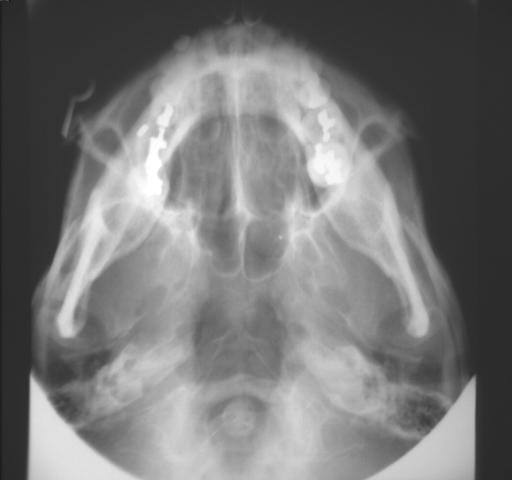 ΑΝΤΡΟ
ΗΘΜΟΕΙΔΕΙΣ
ΠΤΕΡΥΓΟΕΙΔΗΣ ΑΠΟΦΥΣΗ
ΣΦΗΝΟΕΙΔΗΣ
ΩΟΕΙΔΕΣ ΤΡΗΜΑ
ΕΞΩ ΑΚΟΥΣΤΙΚΟΣ ΠΟΡΟΣ
ΤΟΞΟ Α1
ΟΔΟΝΤΑΣ Α2
ΜΑΣΤΟΕΙΔΕΙΣ ΚΥΨΕΛΕΣ
17
Πλάγια ρινικό
ΜΕΤΩΠΙΑΙΑΟΙ
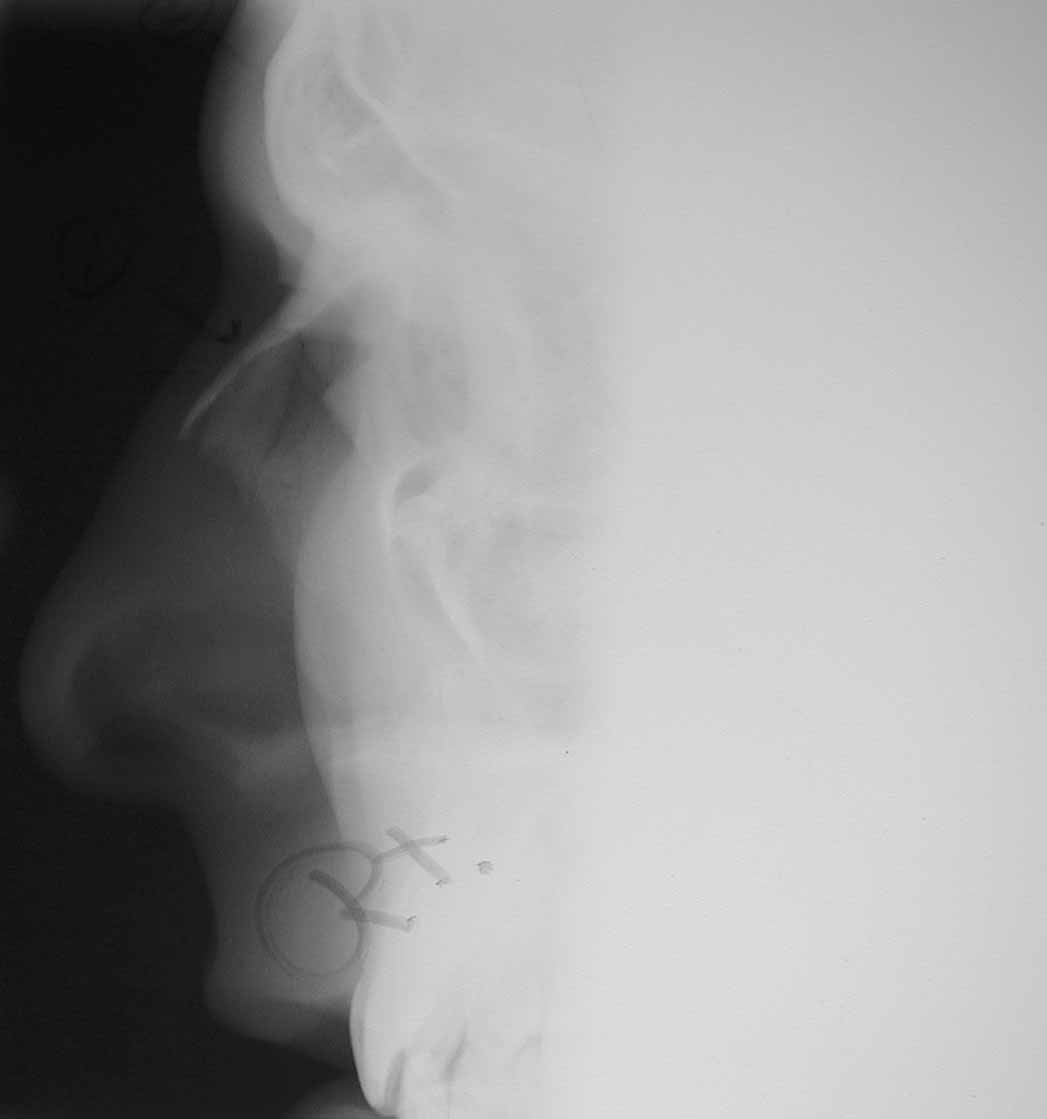 ΡΙΝΙΚΑ ΟΣΤΑ
18
ΟφθαλμικοίΚόγχοι
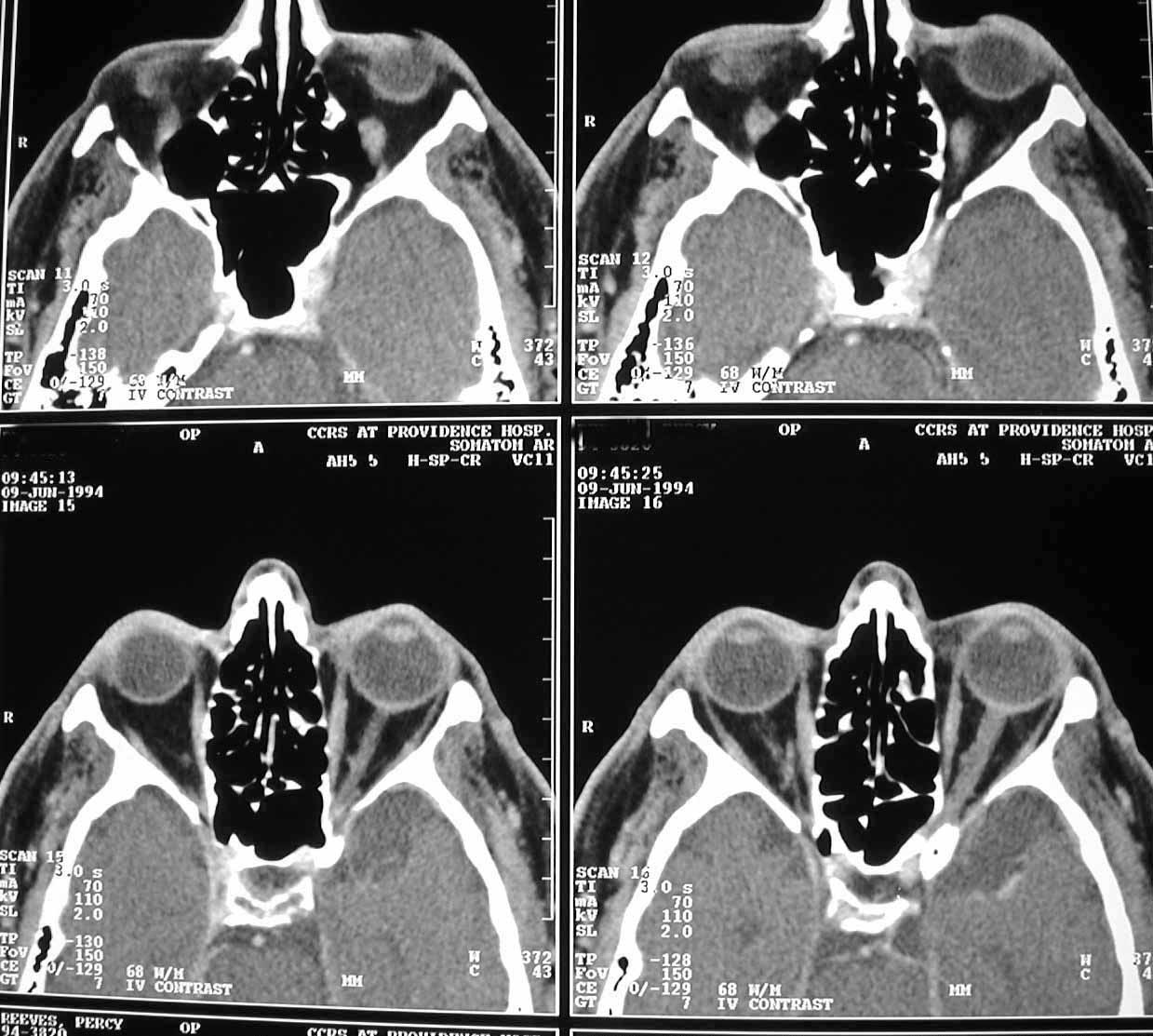 ΕΣΩ ΟΡΘΟΣ
ΕΞΩ ΟΡΘΟΣ
ΟΠΙΣΘΟΒΟΛΒΙΚΟ ΛΙΠΟΣ
ΦΑΚΟΣ
ΟΠΤΙΚΟ ΝΕΥΡΟ
19
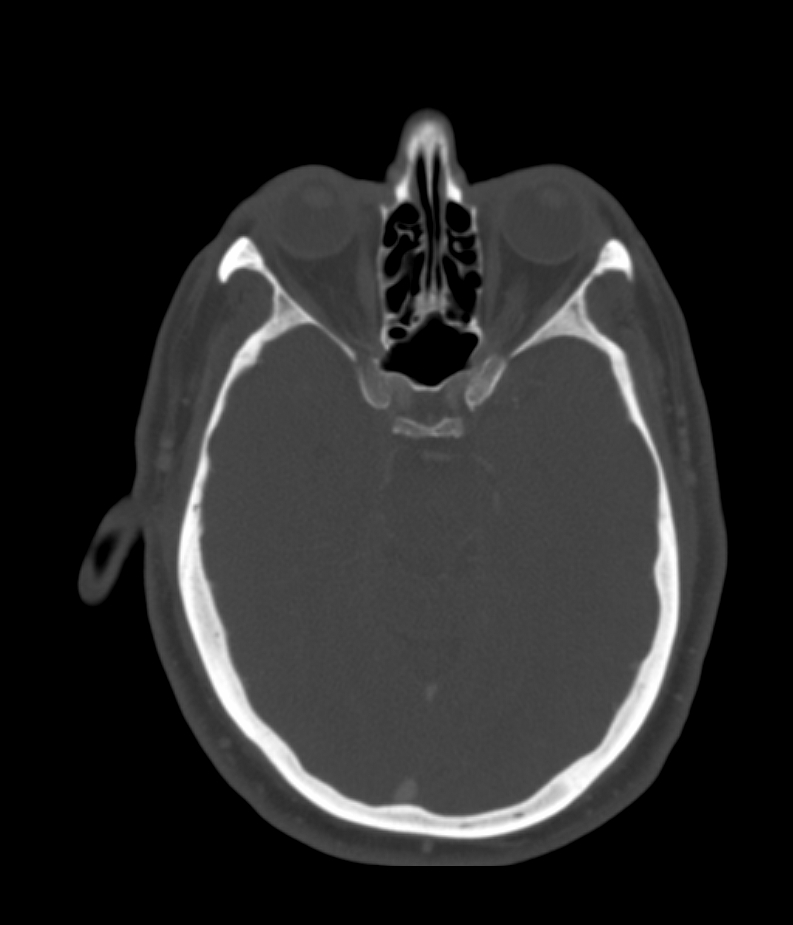 ΦΑΚΟΣ ΟΦΘΑΛΜΟΥ
ΟΠΤΙΚΗ ΣΧΙΣΜΗ
ΕΦΙΠΠΙΟ
ΟΠΙΣΘΙΕΣ 
ΚΛΙΝΟΕΙΔΕΙΣ
ΠΡΟΣΘΙΑ 
ΚΛΙΝΟΕΙΔΗΣ
ΠΡΟΣΘΙΑ 
ΚΛΙΝΟΕΙΔΗΣ
20
ΡΙΝΙΚΑ ΟΣΤΑ
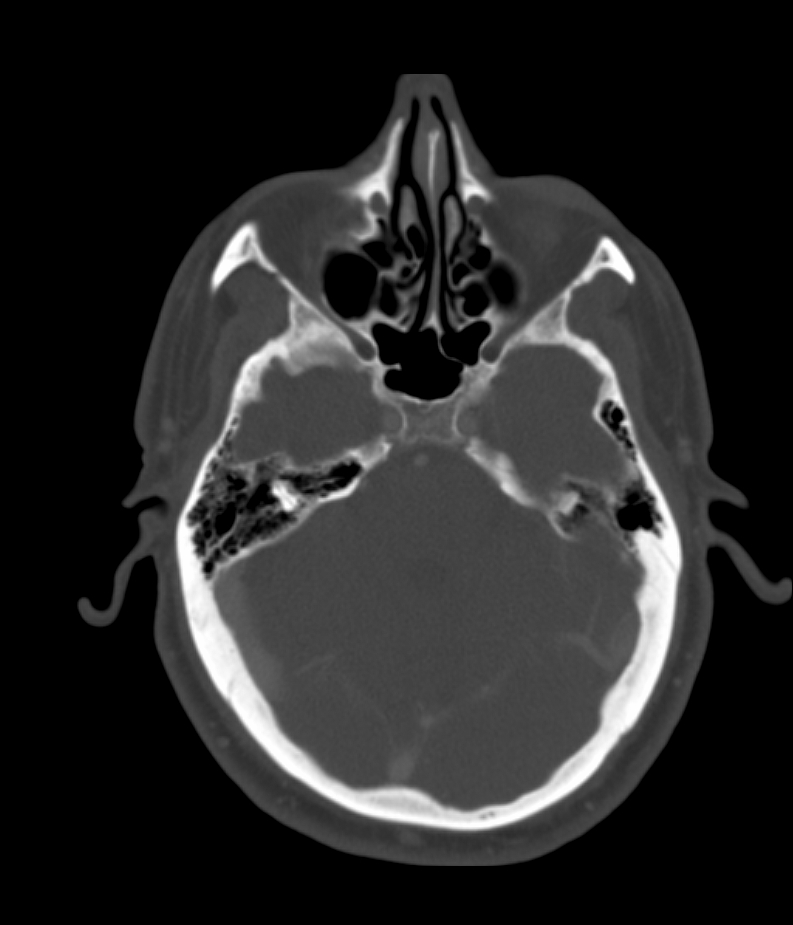 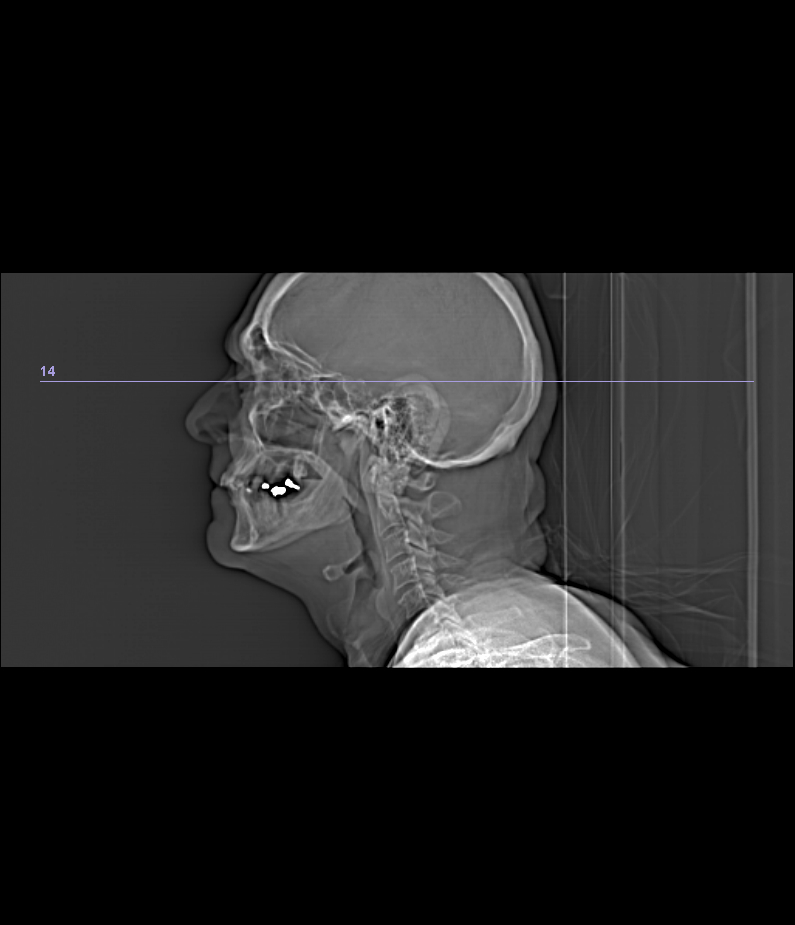 ΕΣΩ ΚΑΡΩΤΙΔΕΣ
ΒΑΣΙΚΗ ΑΡΤΗΡΙΣ
ΜΑΣΤΟΕΙΔΕΙΣ
21
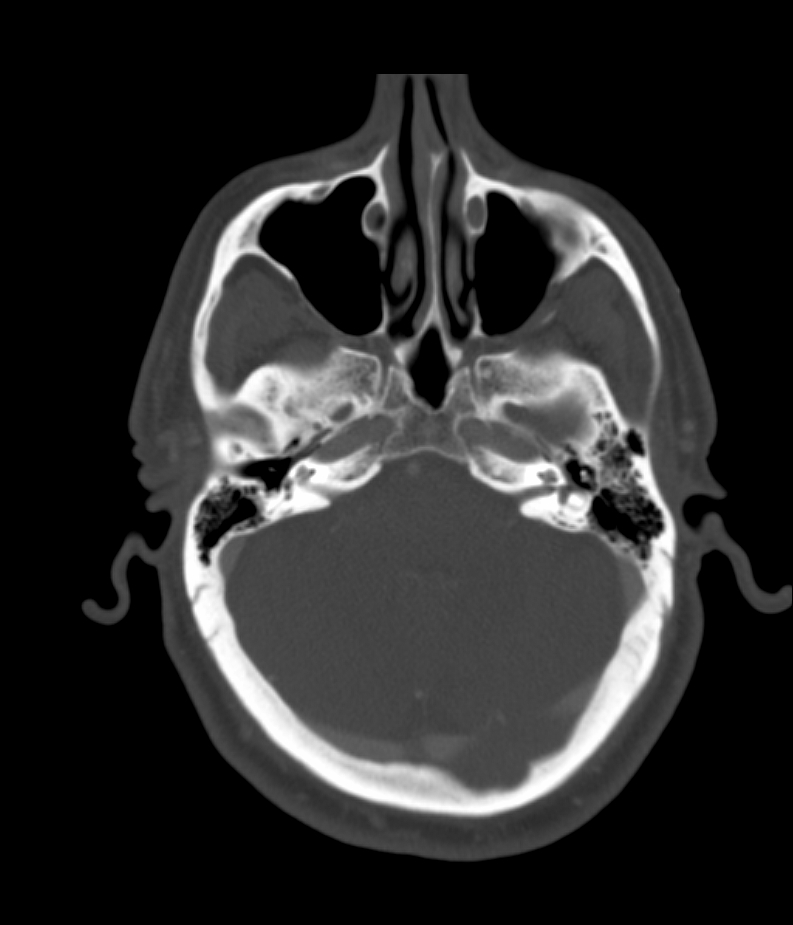 ΖΥΓΩΜΑΤΙΚΟ ΤΟΞΟ
ΠΤΕΡΥΓΟΕΙΔΗΣ ΣΧΙΣΜΗ
ΑΚΟΥΣΤΙΚΑ ΟΣΤΑΡΙΑ
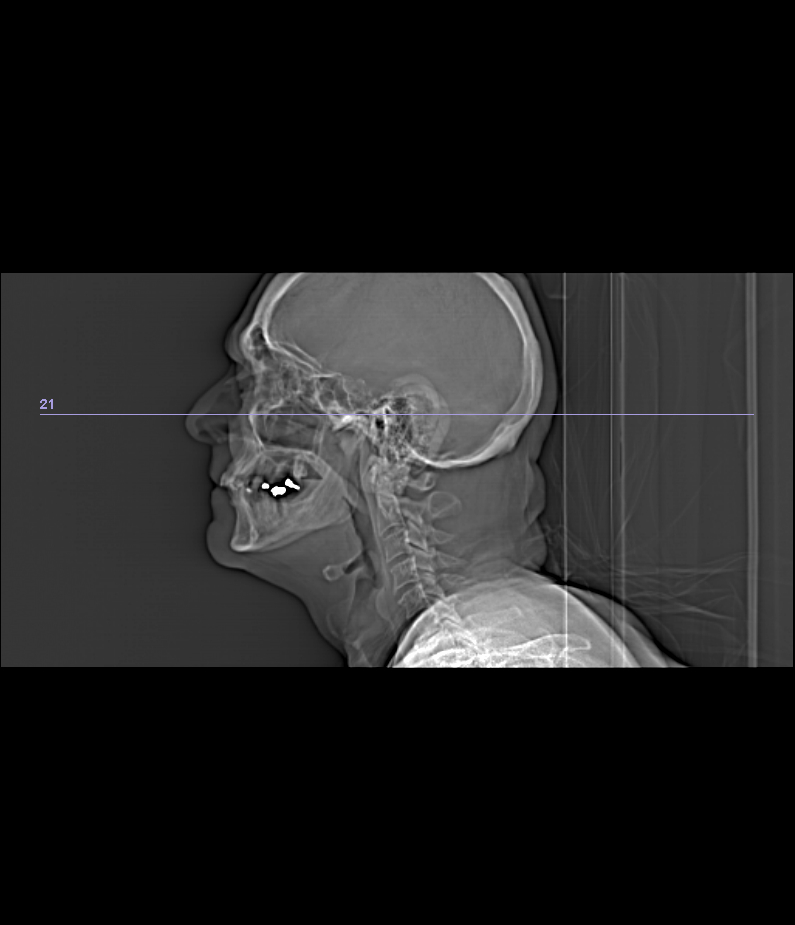 ΕΣΩ ΑΚΟΥΣΤΙΚΟΣ ΠΟΡΟΣ
ΚΟΧΛΙΑΣ
22
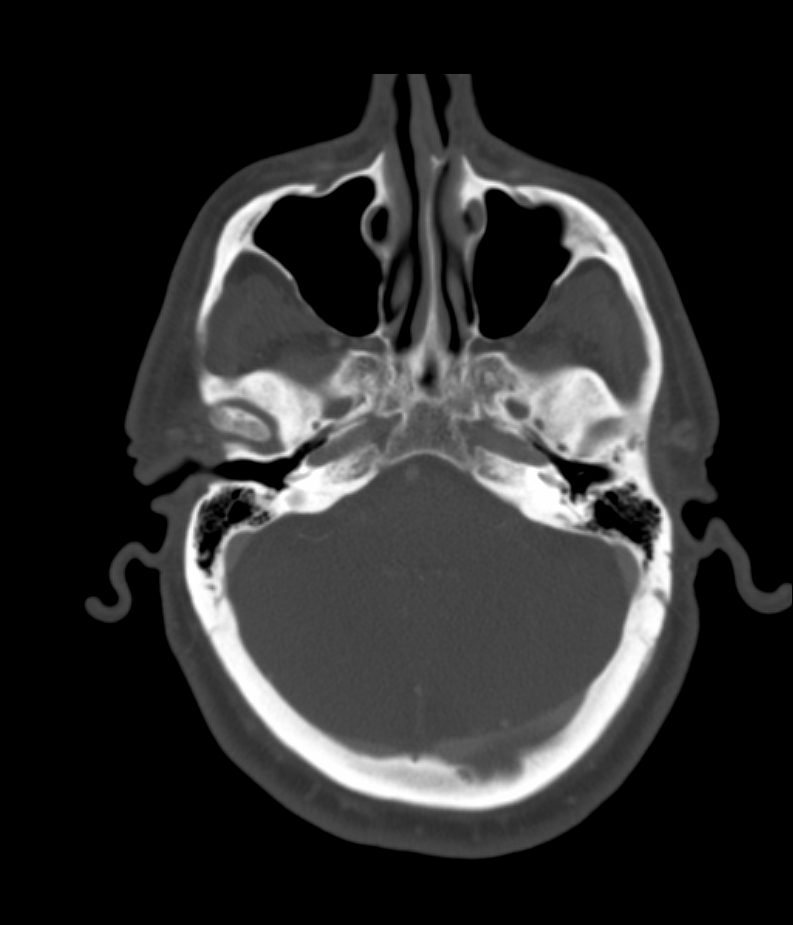 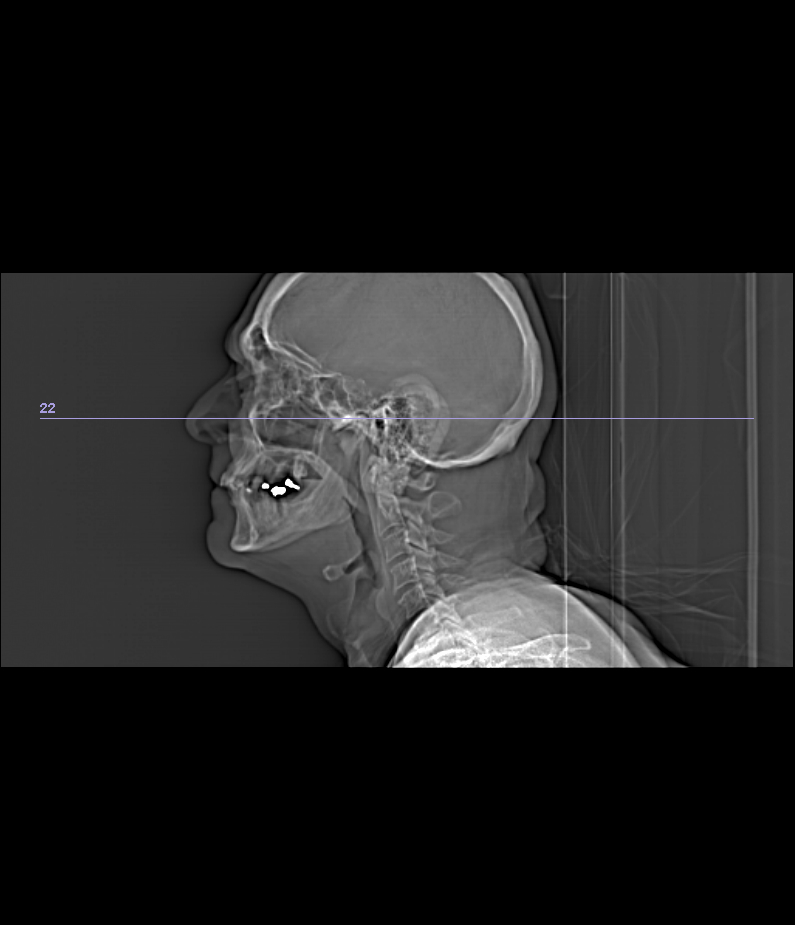 ΚΟΝΔΥΛΟΣ ΚΑΤΩ ΓΝΑΘΟΥ
ΕΞΩ 
ΑΚΟΥΣΤΙΚΟΣ 
ΠΟΡΟΣ
ΩΟΕΙΔΕΣ ΤΡΗΜΑ
ΑΤΡΑΚΤΟΕΙΔΕΣ ΤΡΗΜΑ
23
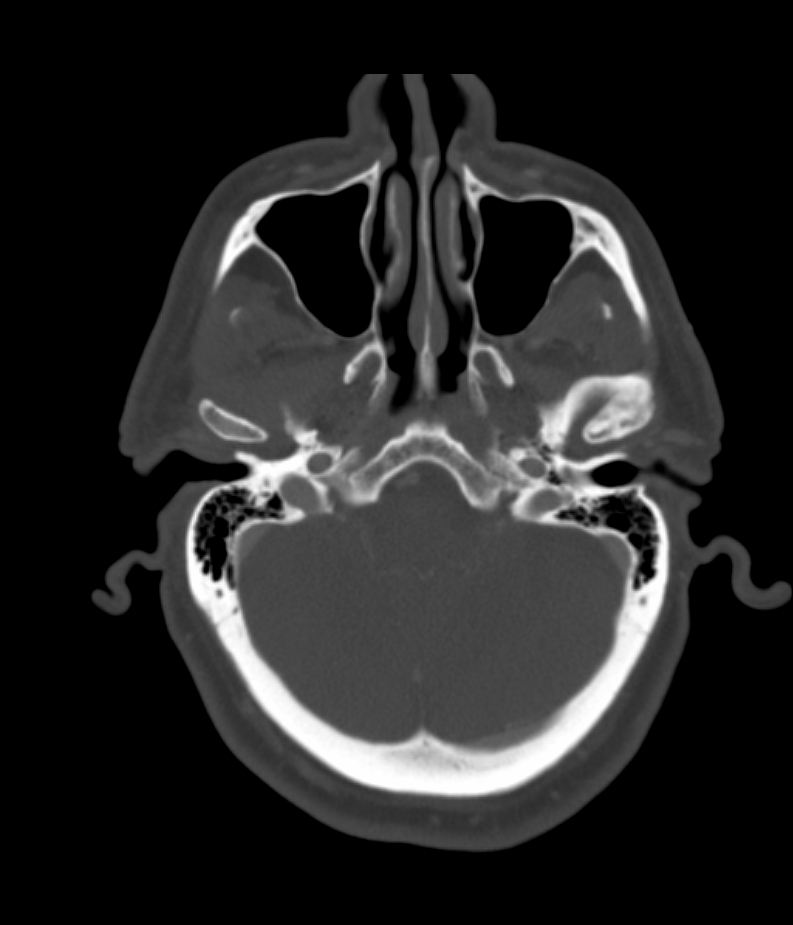 ΚΑΡΩΤΙΔΙΚΟ ΤΡΗΜΑ
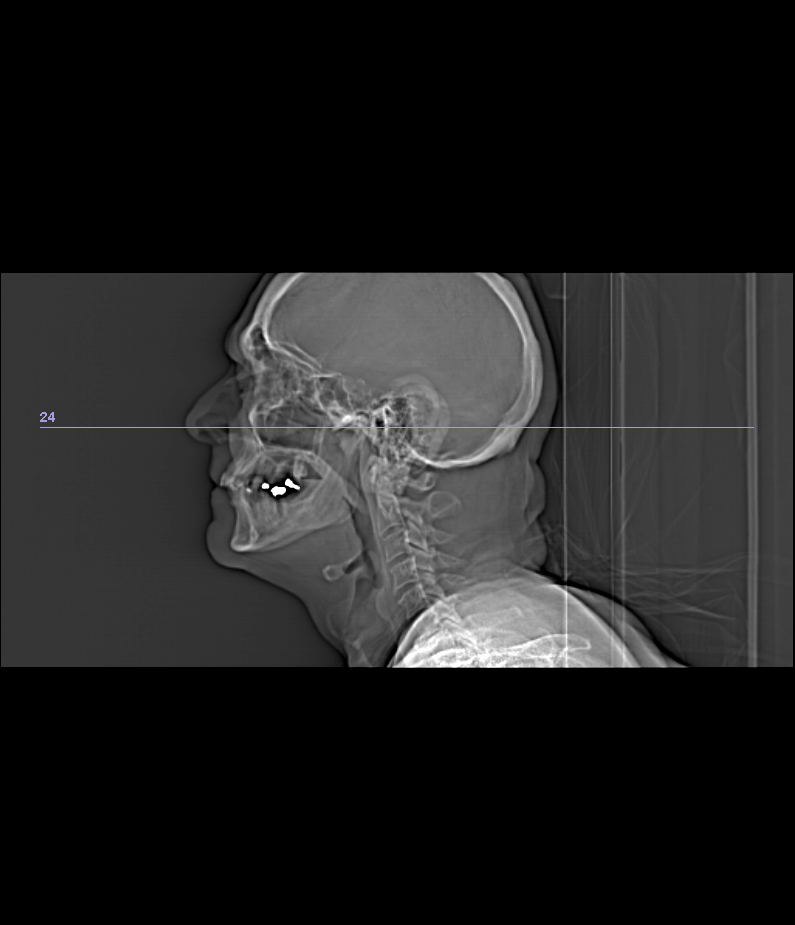 ΣΦΑΓΙΤΙΔΙΚΟ ΤΡΗΜΑ
ΠΤΕΡΥΓΙΟ
ΠΤΕΡΥΓΙΟ
24
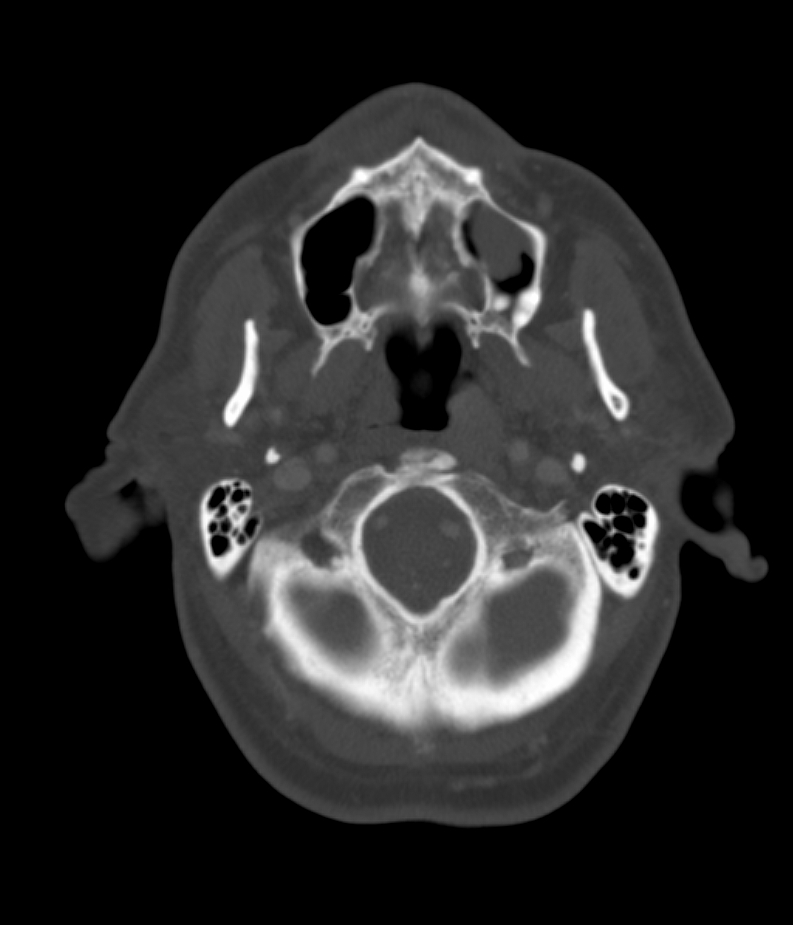 ΠΟΛΥΠΟΔΑΣ
ΕΣΩ ΣΦΑΓΙΤΙΔΕΣ
ΕΣΩ ΚΑΡΩΤΙΔΕΣ
ΣΠΟΝΔΥΛΙΚΕΣ
 ΑΡΤΗΡΙΕΣ
ΙΝΙΑΚΟ ΤΡΗΜΑ
ΜΑΣΤΟΕΙΔΕΙΣ
25
Αεραγωγός
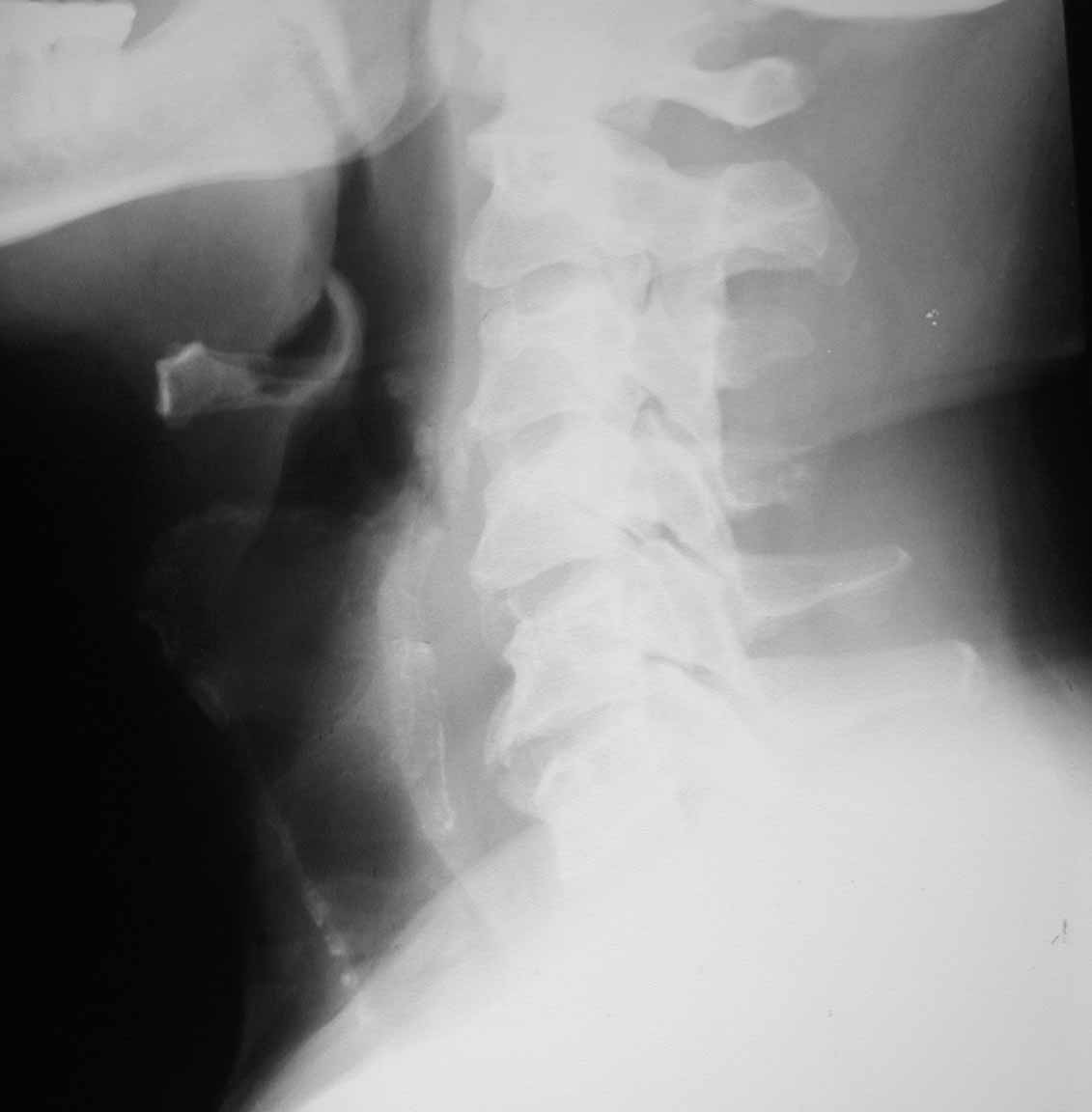 ΕΠΙΓΛΩΤΤΙΔΑ
ΕΠΙΓΛΩΤΤΙΔΙΚΟ
 ΒΟΘΡΙΟ
ΥΟΙΕΔΕΣ
ΘΥΡΕΟΕΙΔΗΣ
 ΧΟΝΔΡΟΣ
ΚΡΙΚΟΙΕΔΗΣ
 ΧΟΝΔΡΟΣ
ΑΠΟΤΙΤΑΝΩΜΕΝΟΙ 
ΔΑΚΤΥΛΙΟΙ ΤΡΑΧΕΙΑΣ
26
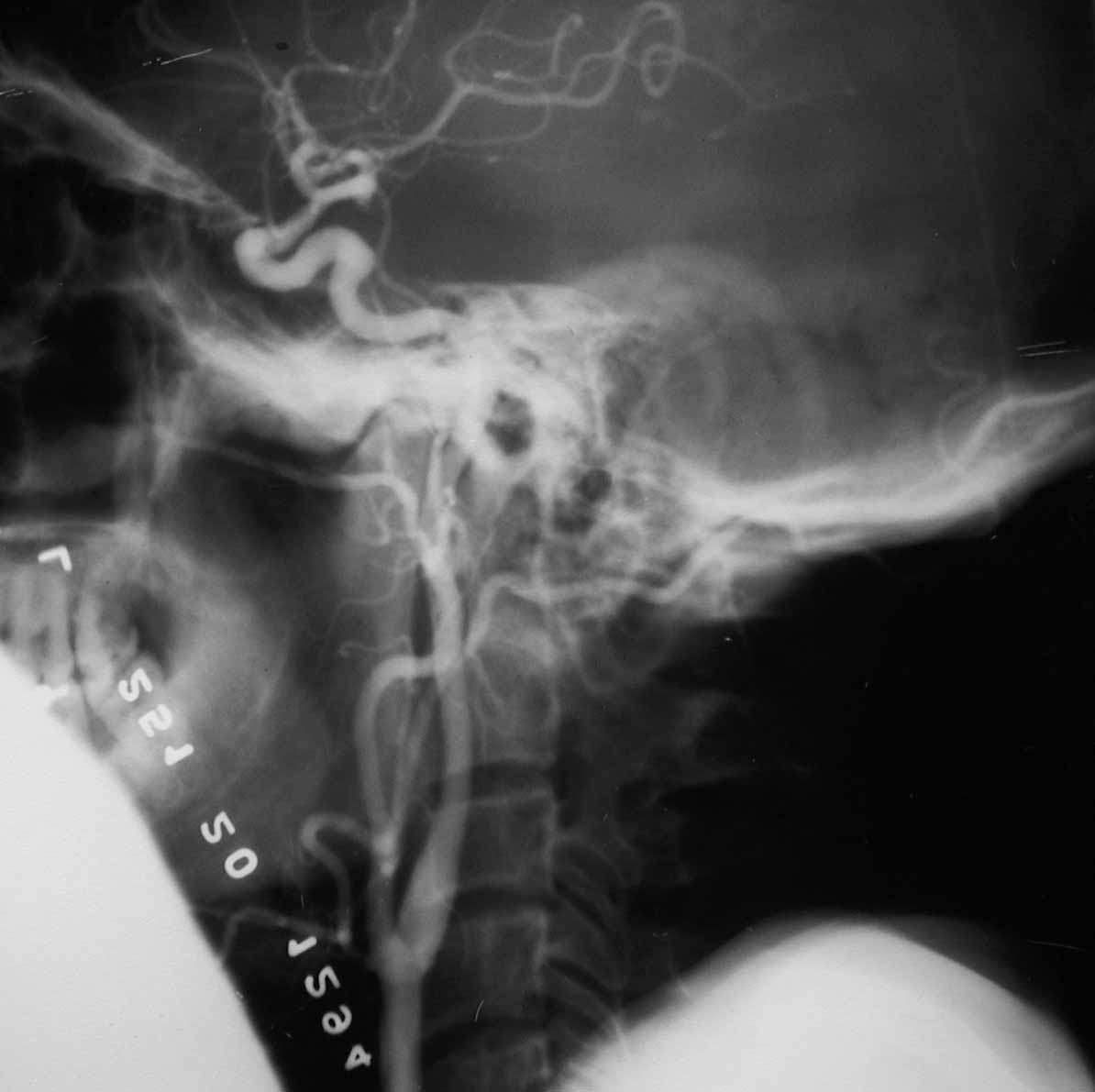 Αρτηριογραφία καρωτίδας
ΠΡΟΣΘΙΑ ΕΓΚΕΦΑΛΚΗ
ΜΕΣΗ ΕΓΚΕΦΑΛΙΚΗ ΑΡΤΗΡΙΑ
ΚΑΡΩΤΙΔΙΚΟ 
ΣΙΦΩΝΙΟ
ΙΝΙΑΚΗ 
ΑΡΤΗΡΙΑ
ΓΝΑΘΙΑΙΑ 
ΑΡΤΗΡΙΑ
ΕΣΩ ΚΑΡΩΤΙΔΑ
ΠΡΟΣΩΠΙΚΗ ΑΡΤΗΡΙΑ
ΕΞΩ ΚΑΡΩΤΙΔΑ
ΚΟΙΝΗ ΚΑΡΩΤΙΔΑ
27
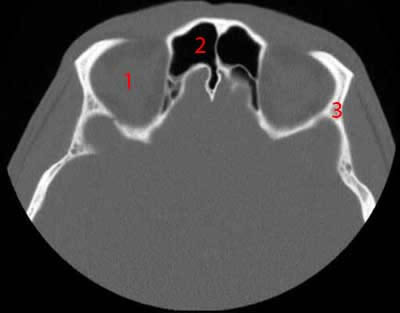 Οφθαλμικός κόγχος. 
Μετωπιαίος κόλπος. 
Σφηνοειδές οστό.
28
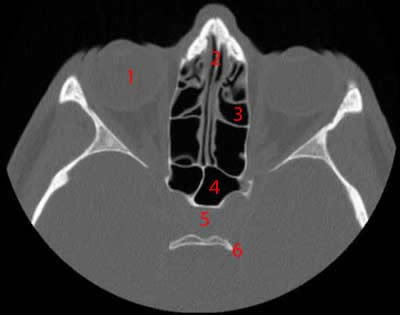 Βολβός οφθαλμού. 
Ινικό διάφραγμα. 
Ηθμειδείς κυψέλες. 
Σφηνοειδής κόλπος. 
Υπόφυση. 
Ραχη του τουρκικού εφιππίου.
29
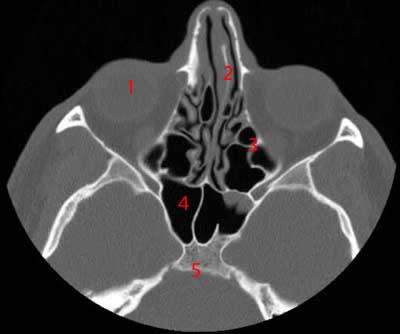 Βολβός. 
Διάφραγμα. 
Ηθμοειδείς. 
Σφηνοειδείς. 
Απόκλιμα.
30
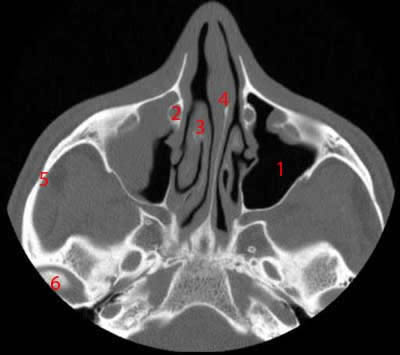 Αριστερός γναθιαίος κόλπος (ιγμόρειο). 
Δεξιός Δακρυϊκός πόρος
Ρινική κόγχη. 
Διάφραγμα. 
Ζυγωματικό τόξο. 
Κόνδυλος  κάτω γνάθου.
31
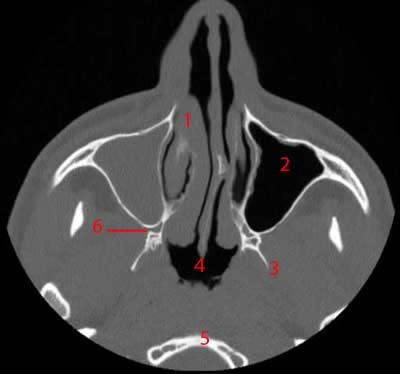 Ρινική κόγχη. 
Γναθιαίο άντρο. 
Πλάγιο πέταλο πτερυγοειδούς απόφυσης. 
Ρινοφάρυγγας. 
‘Ατλας. 
Πτερυγοειδής σχισμή.
32
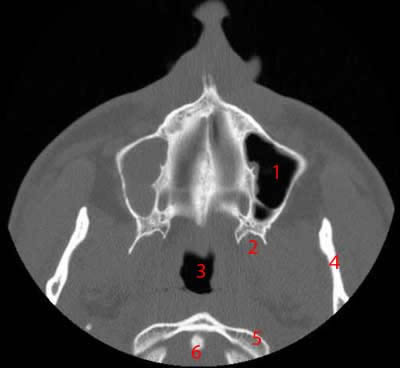 Ιγμόρειο. 
Πτερυγοειδής απόφυση. 
Ρινοφάρυγγας. 
Κάτω γνάθος. 
Πρόσθιο τόξο του άτλαντα. 
Οδόντας.
33
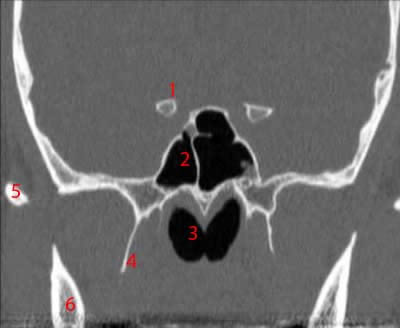 Πρόσθια κλινοειδής απόφυση. 
Σφηνοειδής κόλπος. 
Ρινοφάρυγγας. 
Πτερυγοειδής απόφυση. 
Ζυγωματικό τόξο. 
Κάτω γνάθος.
34
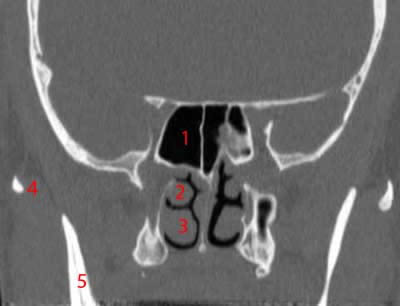 Σφηνοειδής κόλπος. 
Μέση ρινική κόγχη. 
Κάτω ρινική κόγχη. 
Ζυγωματικό τόξο. 
Κάτω γνάθος.
35
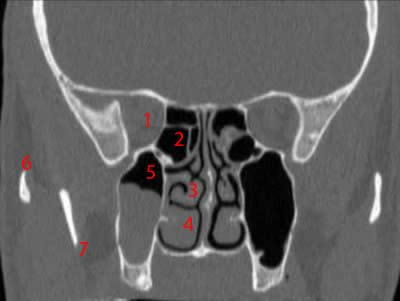 Οφθαλμικός κόγχος. 
Ηθμοειδείς κυψέλες. 
Μέση ρινική κόγχη. 
Κάτω ρινική κόγχη. 
Δεξιό ιγμόρειο. 
Ζυγωματικό. 
Κάτω γνάθος.
36
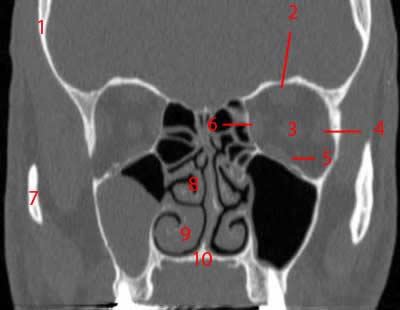 Μετωπιαίο οστό. 
Άνω ορθός μυς. 
Οπτικό νεύρο. 
Πλάγιος ορθός  
Κάτω ορθός. 
Έσω ορθός μ. 
Ζυγωματικό. 
Μέση κόγχη. 
Κάτω κόγχη.
Σκληρή υπερώα
37
Κάλαιο. 
Άνω λοξός μυς. 
Άνω ορθός μυς. 
Πλάγιος ορθός. 
Κάτω ορθός. 
Έσω ορθός. 
Οπτικό νεύρο. 
Μέση κόγχη. 
Κάτω κόγχη. 
Υπερώα.
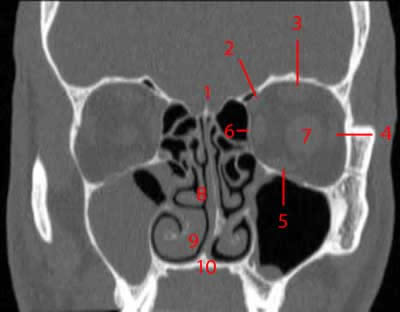 38
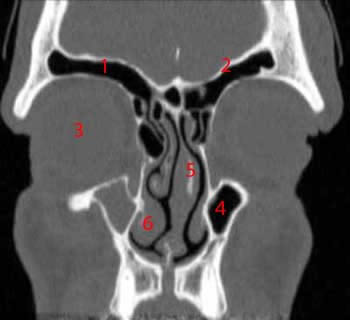 Μετωπιαίος κόλπος. 
Μετωπιαίο οστό. 
Βολβός οφθαλμού. 
Ιγμόρειο. 
Ρινικό διάφραγμα. 
Κάτω ρινική κόγχη.
39
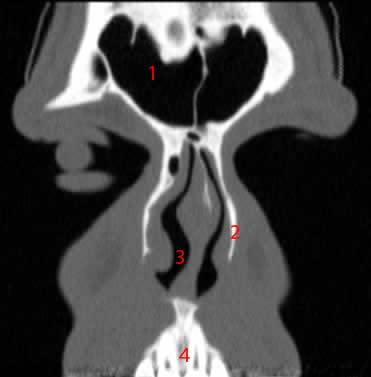 Μετωπιαίος κόλπος. 
Ρινικό οστό. 
Ρινική κοιλότητα. 
Φατνιακό τόξο.
40
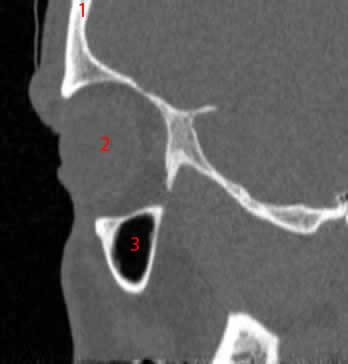 Μετωπιαίο οστό. 
Οφθαλμικός κόγχος. 
Ιγμόρειο.
41
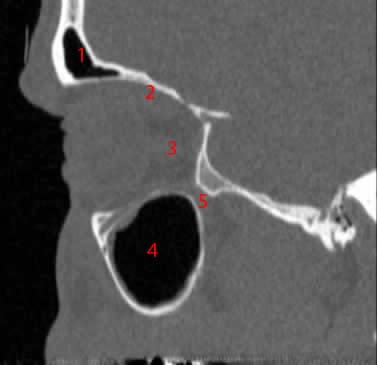 Μετωπιαίος κόλπος. 
Κόγχος. 
Οπτικό νεύρο. 
Ιγμόρειο. 
Κάτω οφθαλμική σχισμή.
42
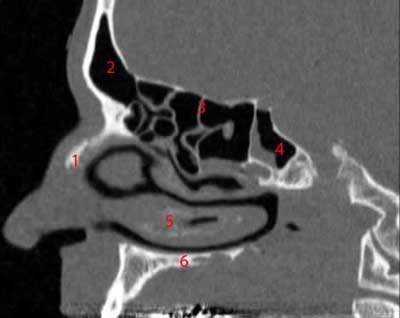 Ρινικό οστό. 
Μετωπιαίος κόλπος. 
Ηθμοειδείς. 
Σφηνοειδής κόλπος. 
Κάτω ρινική κόγχη. 
Σκληρή υπερώα.
43
Ανατομία αυτιού 1/2
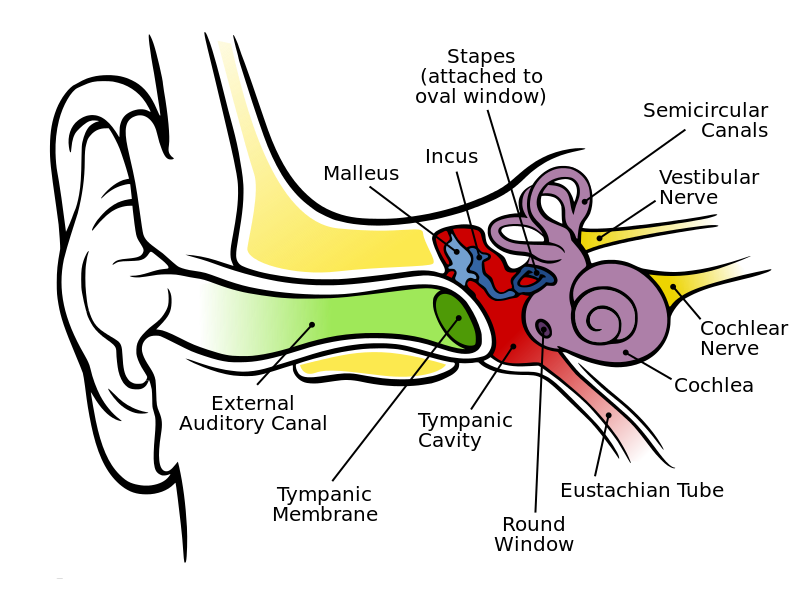 “Anatomy of the Human Ear en”, από Mike.lifeguard διαθέσιμο με άδεια CC BY 2.5
44
Ανατομία αυτιού 2/2
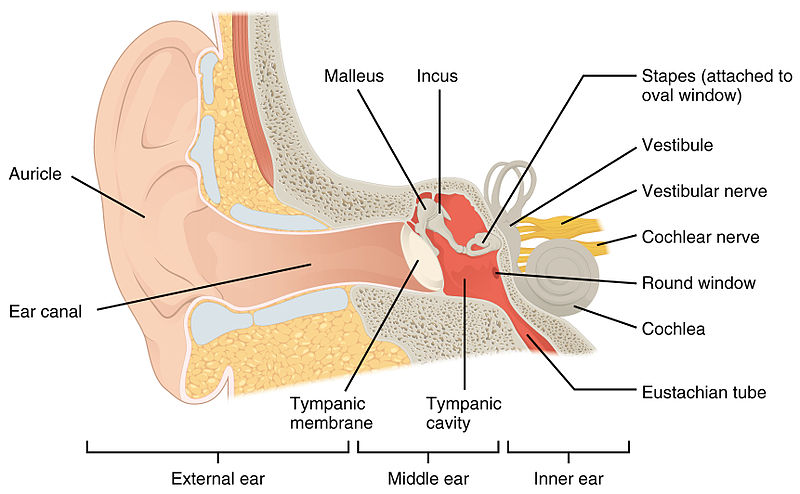 45
“1404 The Structures of the Ear”, από CFCF διαθέσιμο με άδεια CC BY 3.0
Μέσω αυτί
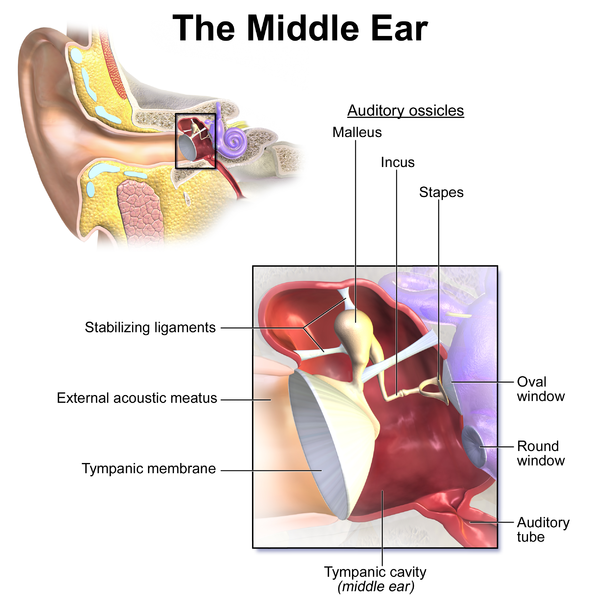 46
“Blausen 0330 EarAnatomy MiddleEar”, από Elboy99 διαθέσιμο με άδεια CC BY 3.0
Έσω αυτί
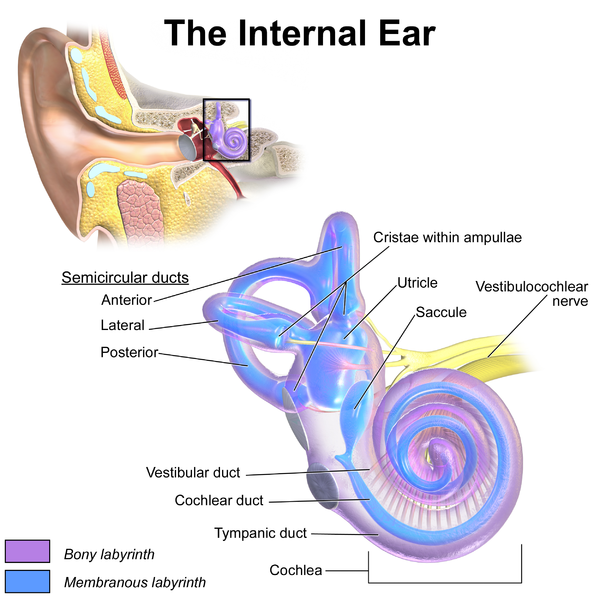 47
“Blausen 0329 EarAnatomy InternalEar”, από BruceBlaus διαθέσιμο με άδεια CC BY 3.0
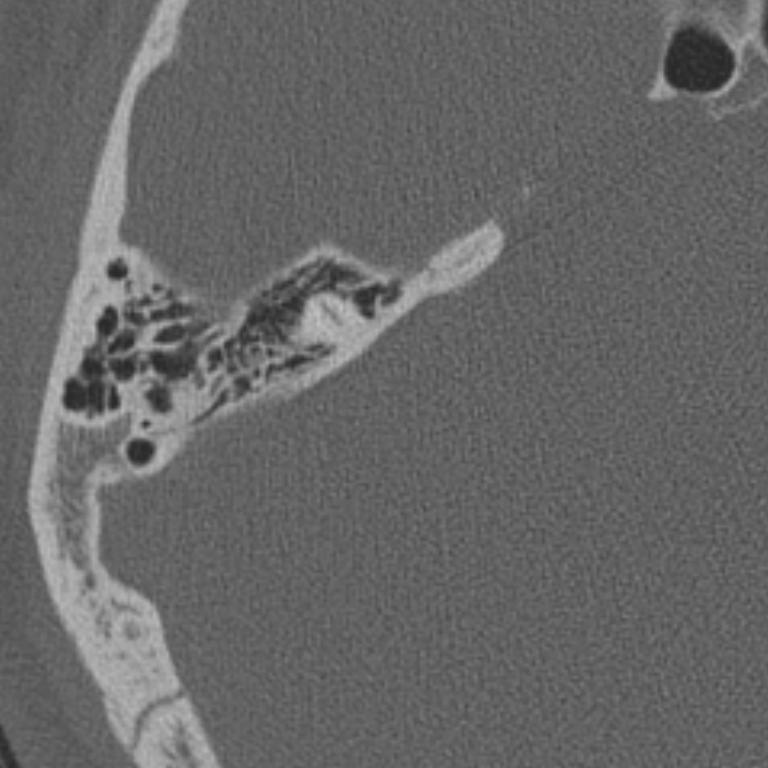 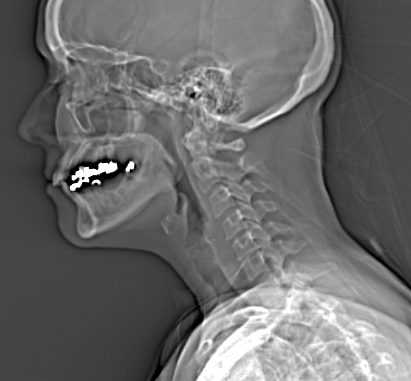 48
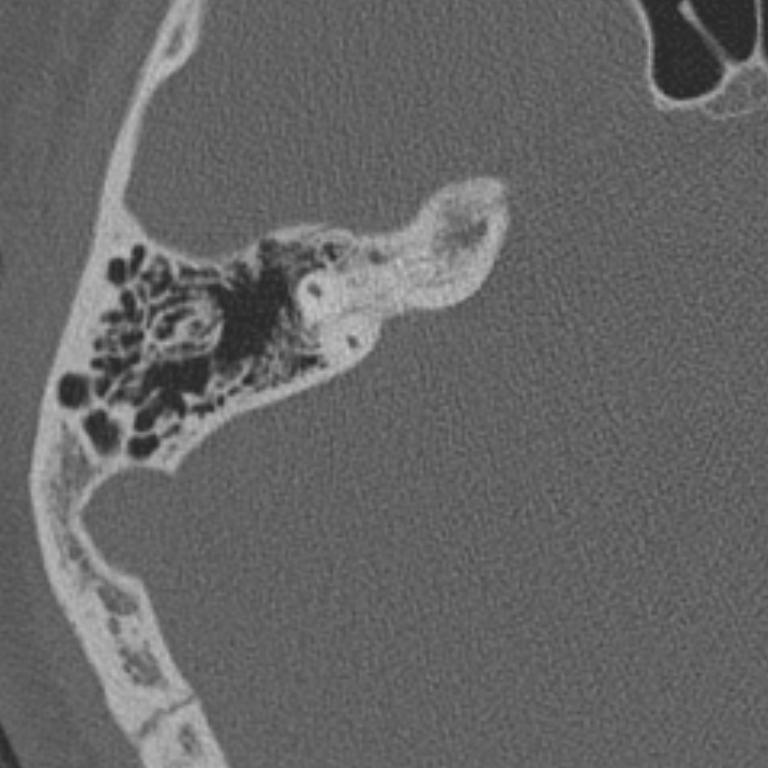 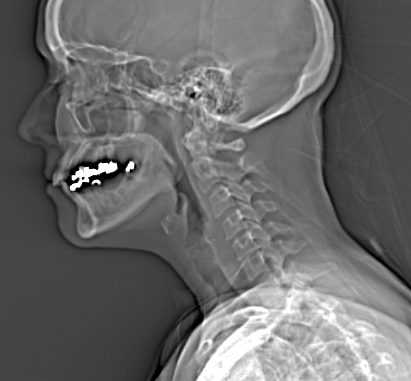 49
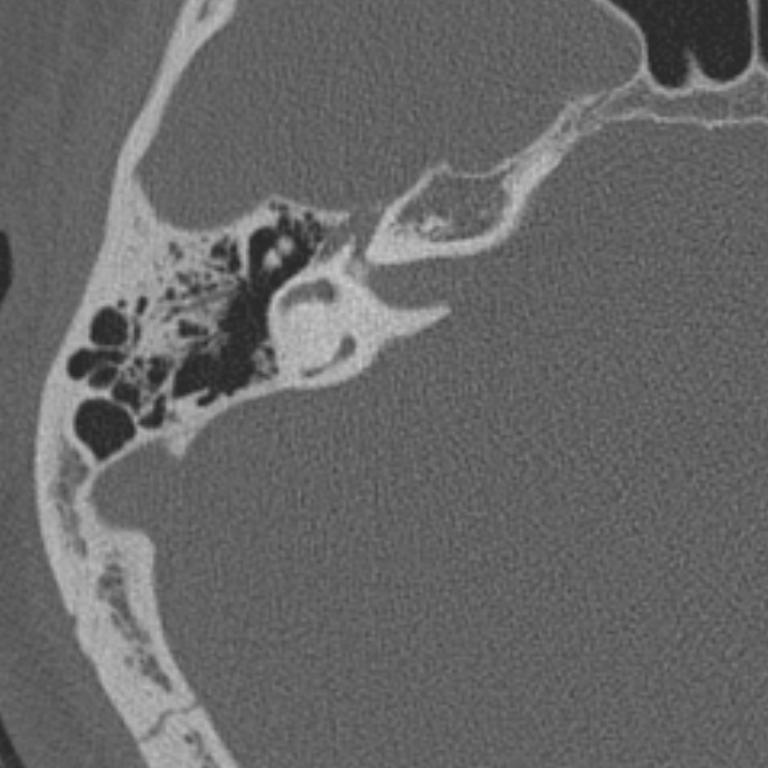 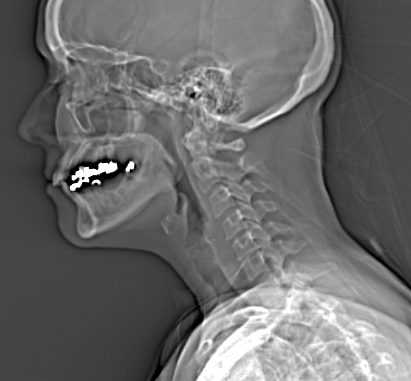 50
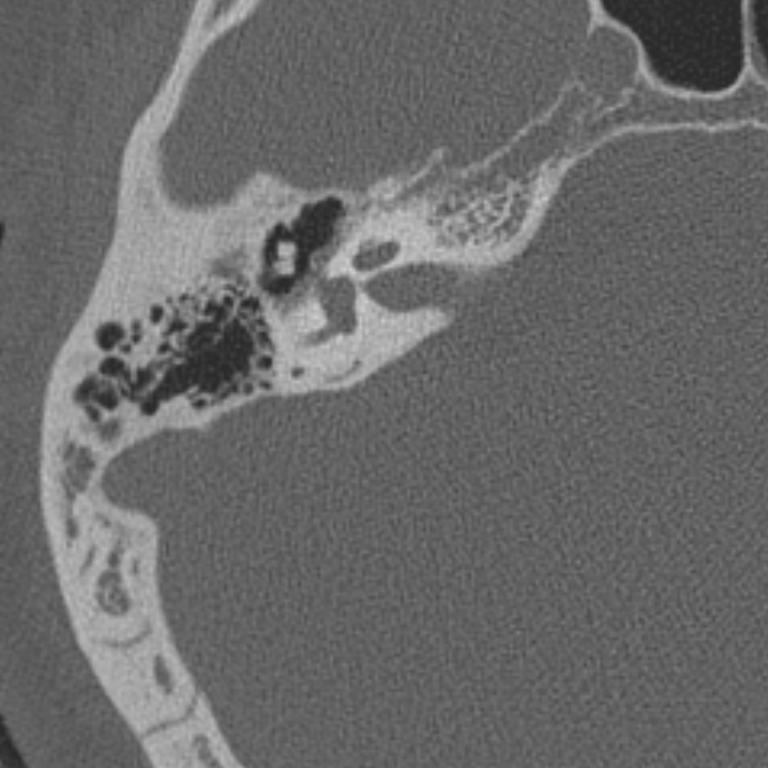 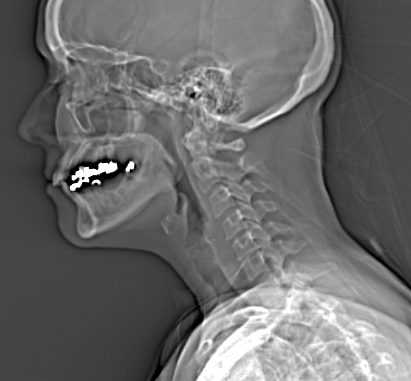 51
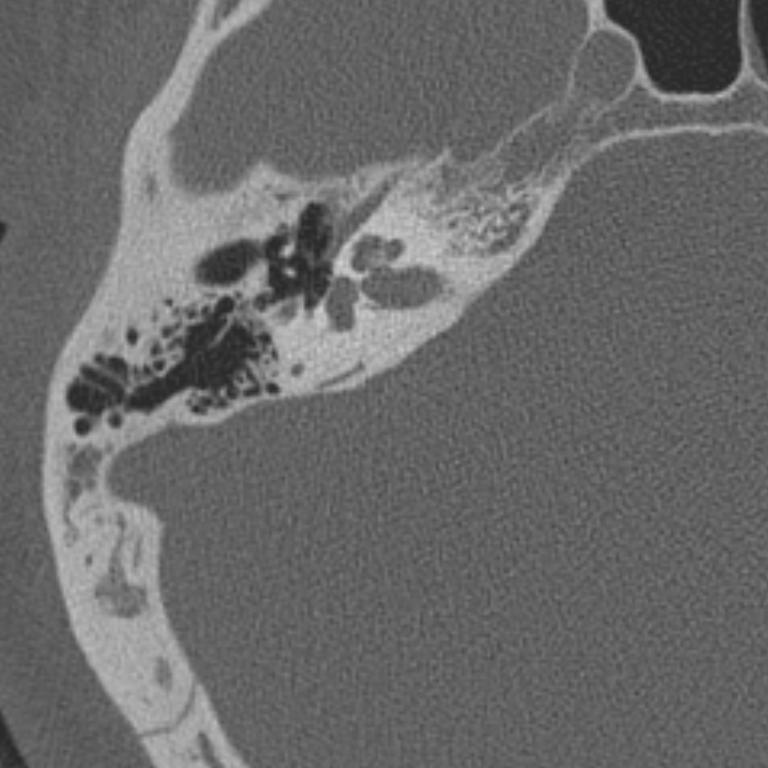 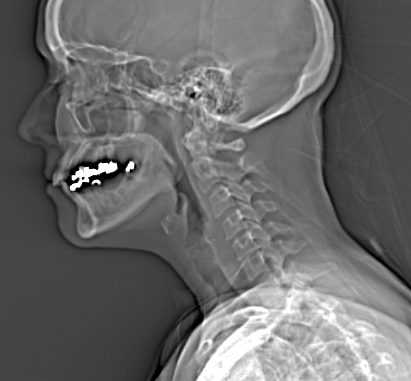 52
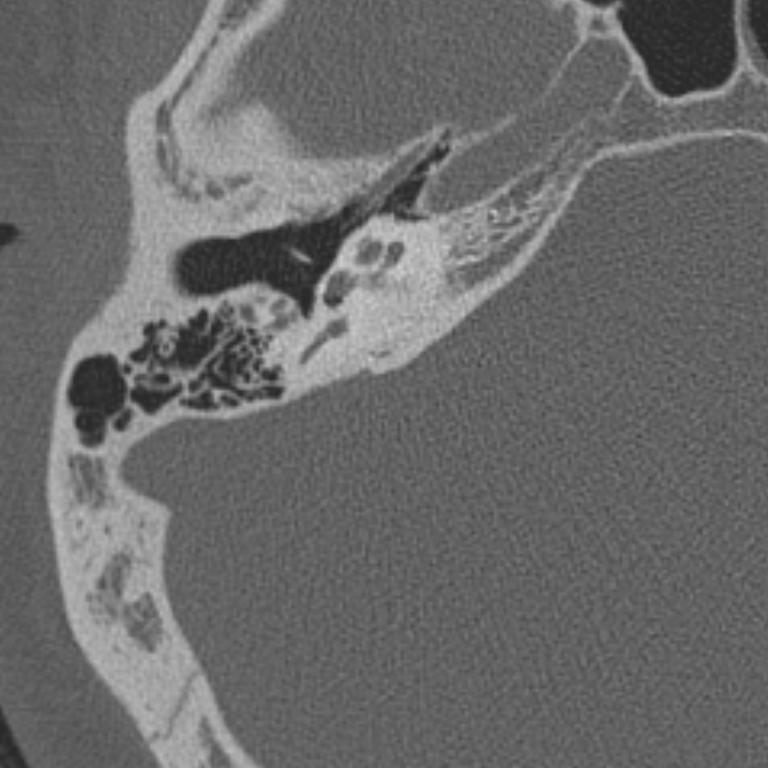 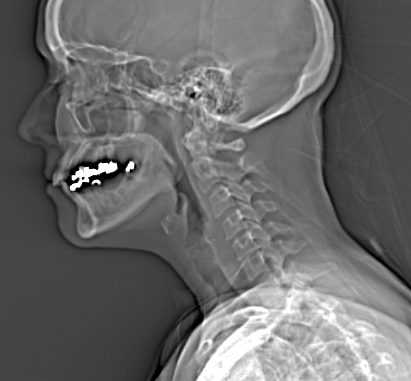 53
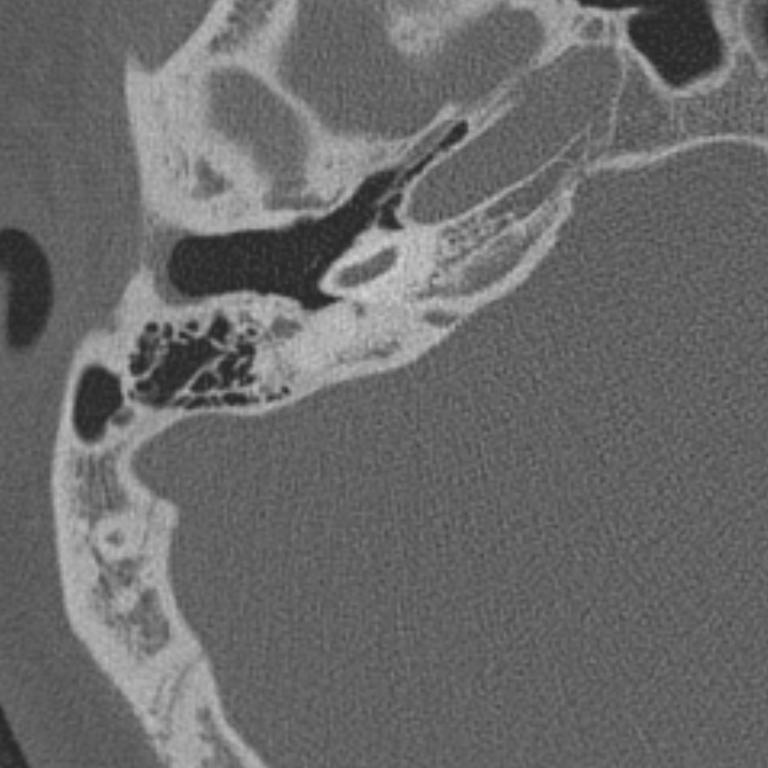 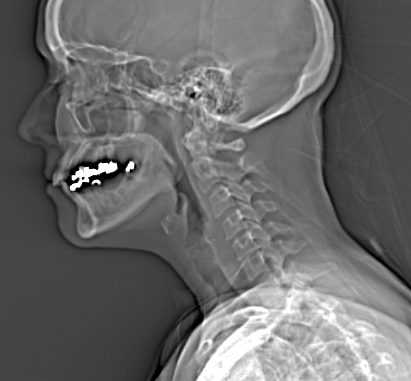 54
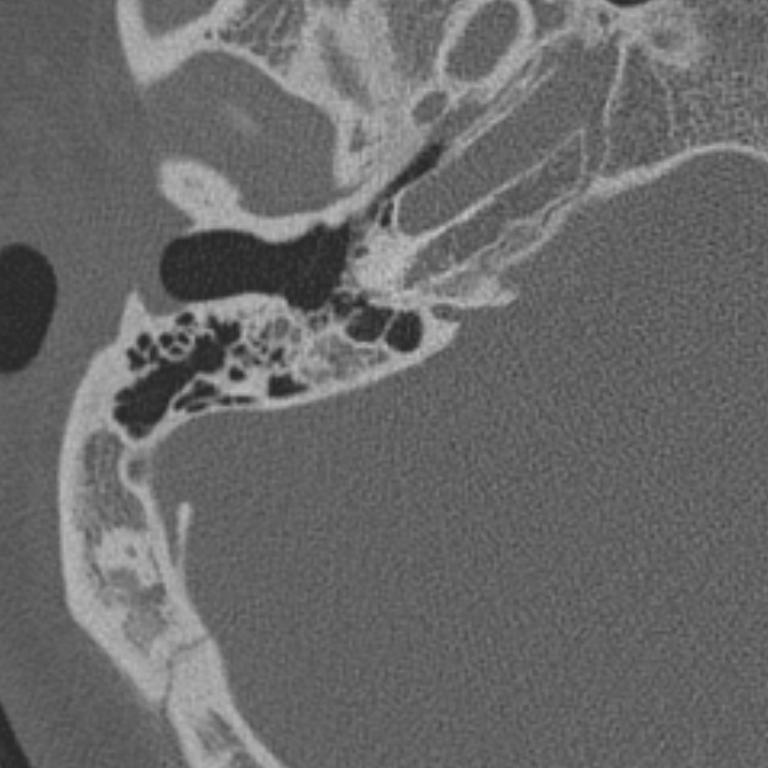 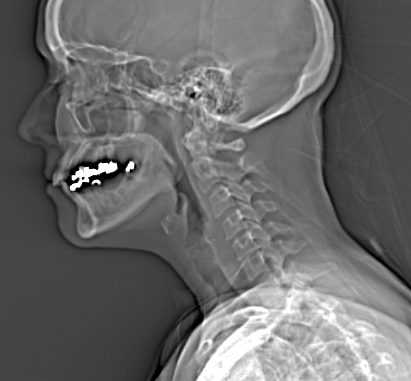 55
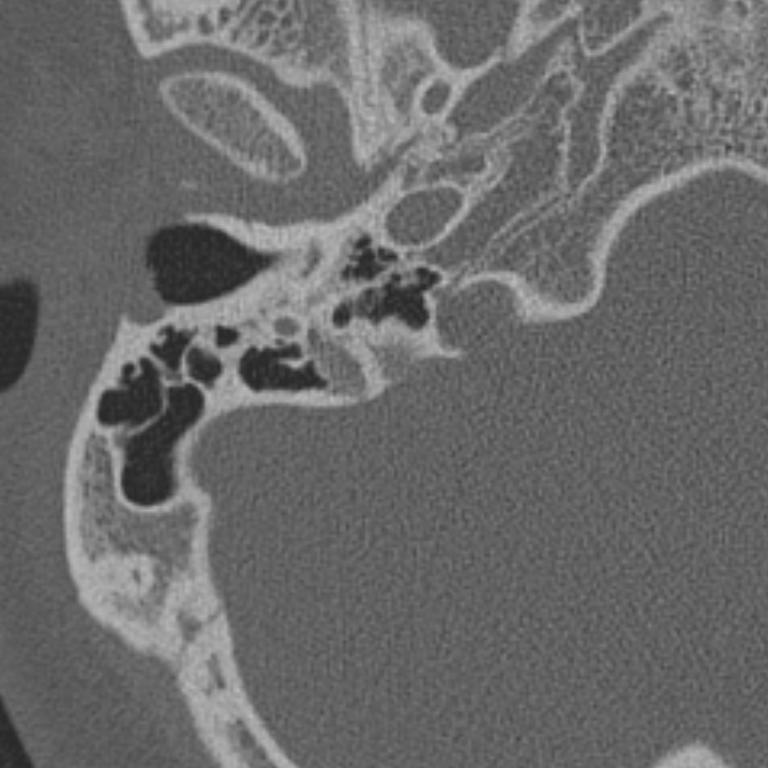 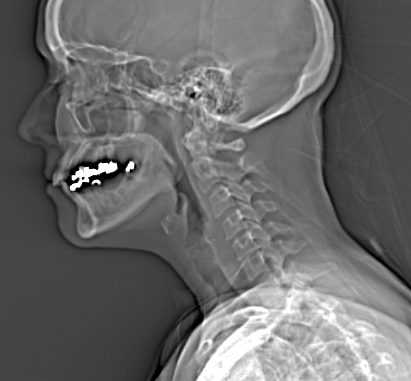 56
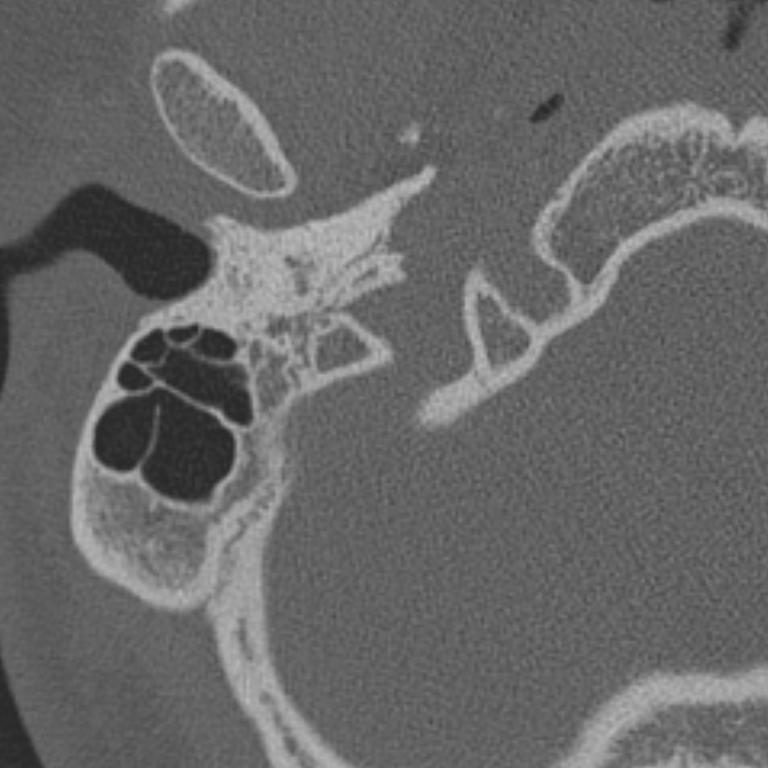 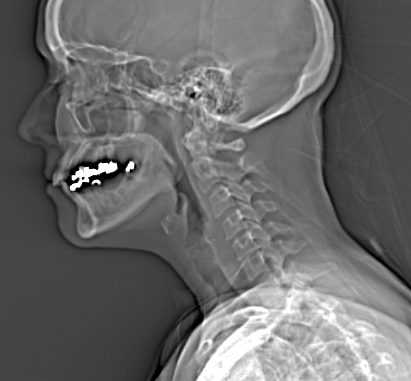 57
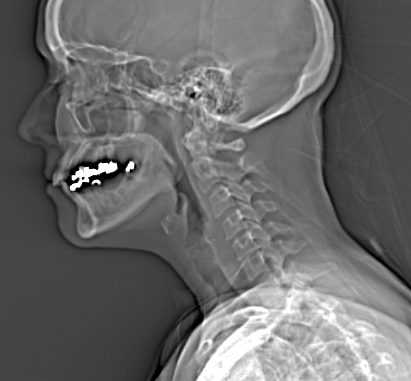 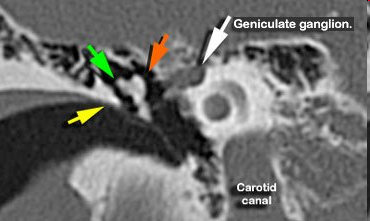 58
radiologyassistant.nl
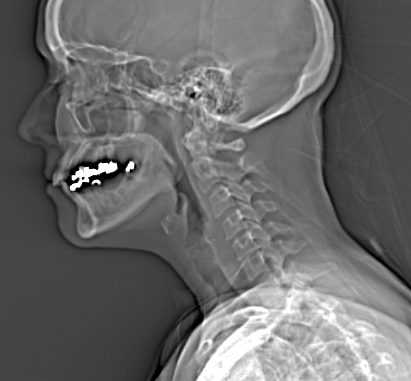 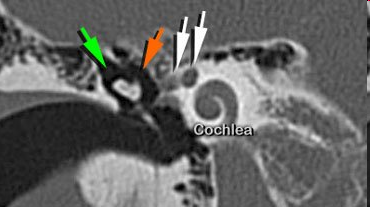 59
radiologyassistant.nl
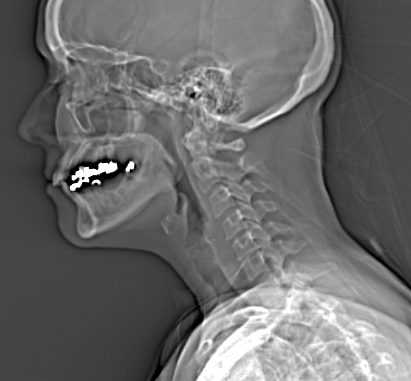 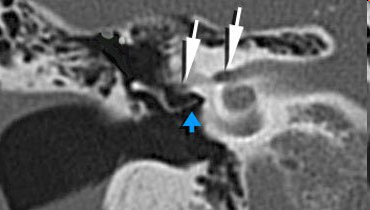 60
radiologyassistant.nl
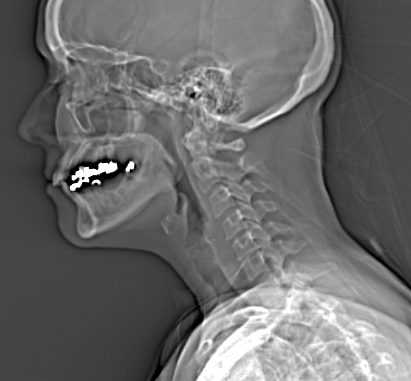 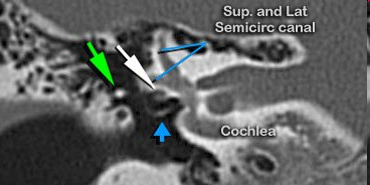 61
radiologyassistant.nl
Λιθοειδή –πρωτόκολλο (16MDCT)
62
Σκλήρυνση μαστοειδούς
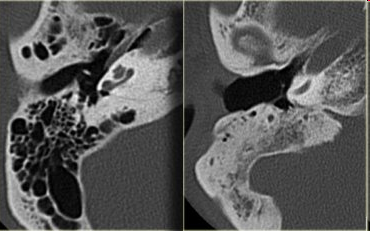 Normal pneumatization (left) and a completely sclerotic mastoid (right)
63
Χρόνια ωτίτιδα
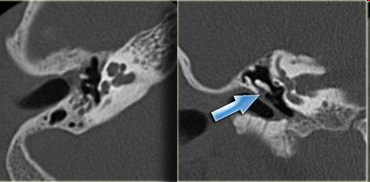 Chronic otitis media
radiologyassistant.nl
64
Χολοστεάτωμα
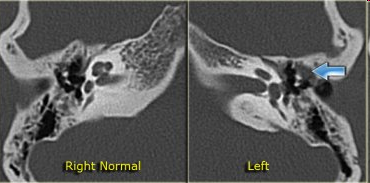 holesteatoma: 20-year old woman with recurrent otitis. Granulations on left ear drum. Soft tissue mass between ossicular chain and lateral tympanic wall, which is eroded. Right side for comparison.
radiologyassistant.nl
65
Μεταλλική πρόσθεση
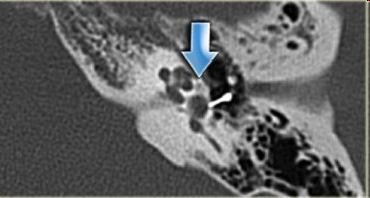 Metallic stapedial prosthesis. Lucency between vestibule and cochlea as a manifestation of otosclerosis (arrow)
radiologyassistant.nl
66
Ακουστικό νευρίνωμα
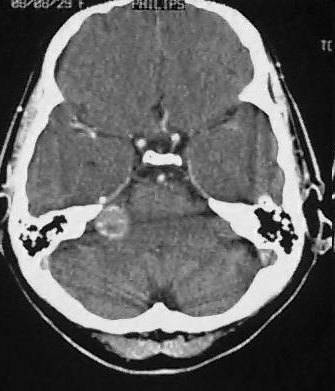 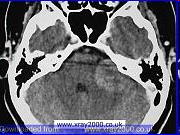 67
CT σπλαχνικό (16MDCT)
68
Κατάγματα
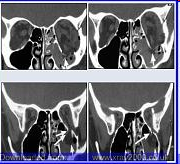 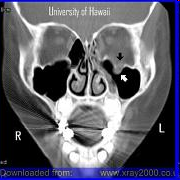 69
Κατάγματα
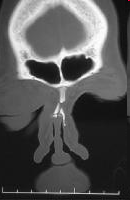 70
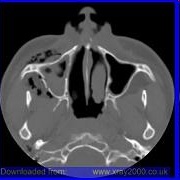 71
Πολύποδες
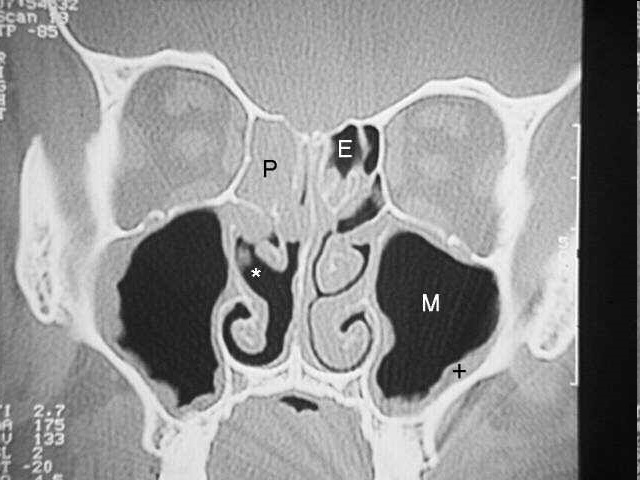 72
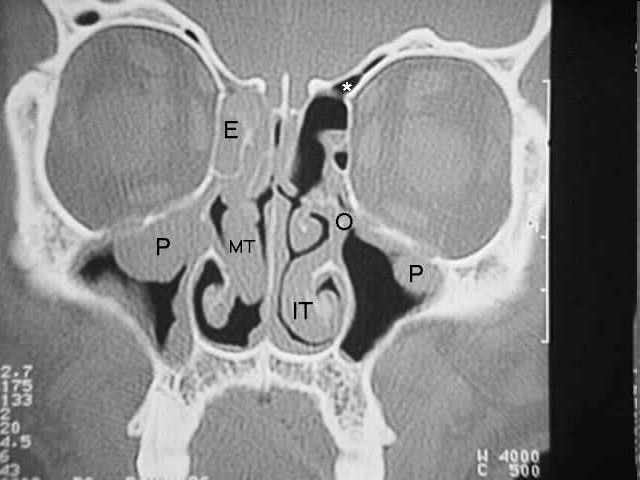 73
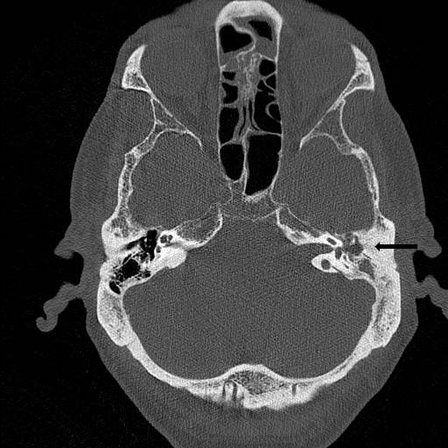 74
Μυκητιασική κολπίτιδα
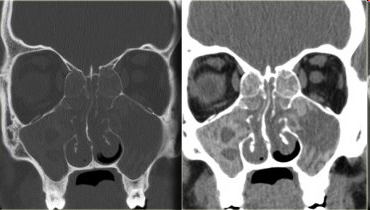 Allergik;h mhkytiasik;h kolp;itiw
75
Αλλεργική μηκυτιασική κολπίτιδα
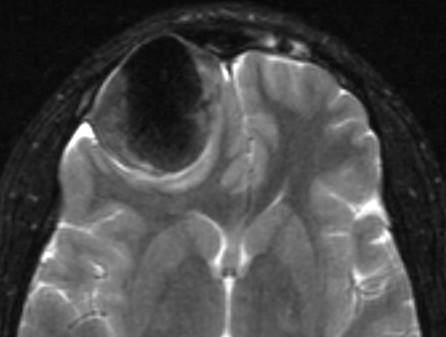 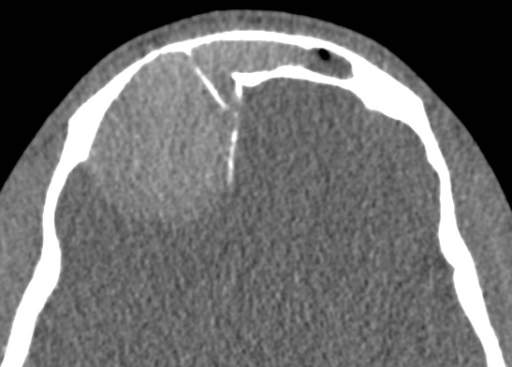 76
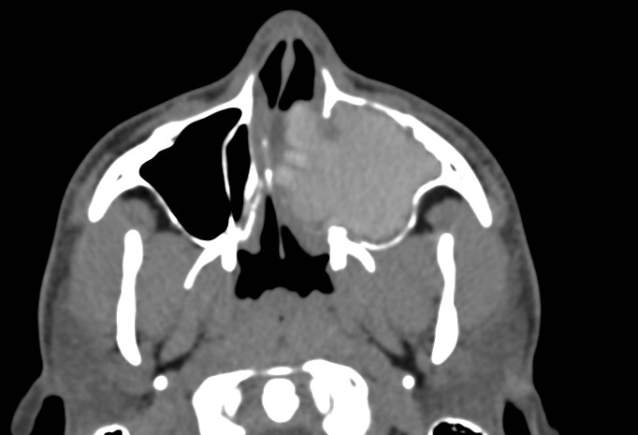 77
Απόστημα
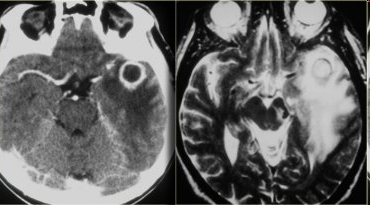 78
Λέμφωμα
Λέμφωμα σφηνοειδούς
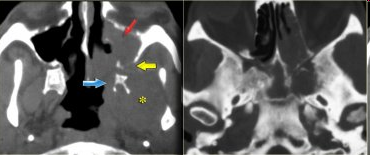 79
Ανάστροφο θήλωμα
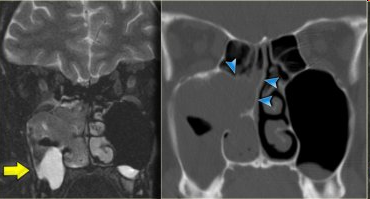 radiologyassistant.nl
80
Οστέωμα
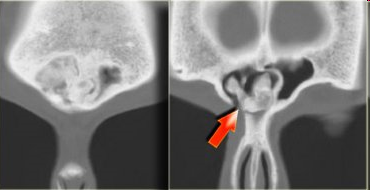 radiologyassistant.nl
81
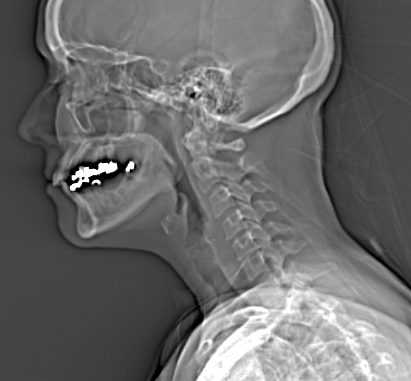 CT-Τράχηλος
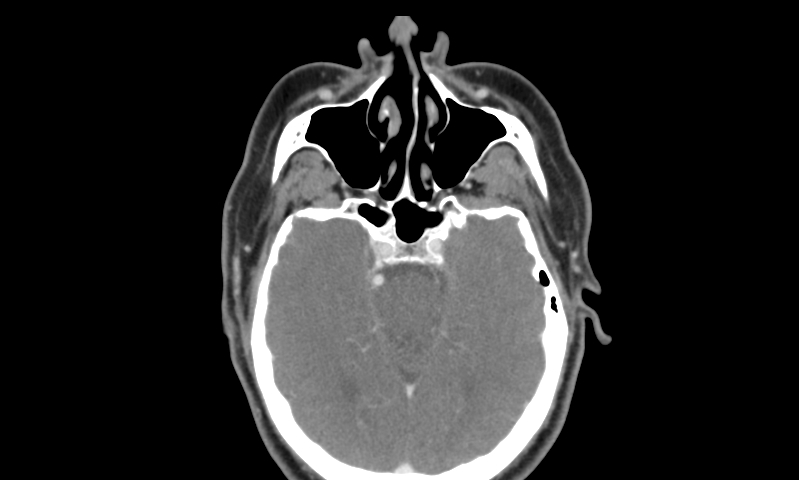 LT
ΓΝΑΘΙΑΙΑ ΑΝΤΡΑ
ΖΥΓΩΜΑΤΙΚΟ
ΖΥΓΩΜΑΤΙΚΟ
ΣΦΗΝΟΕΙΔΗΣ
82
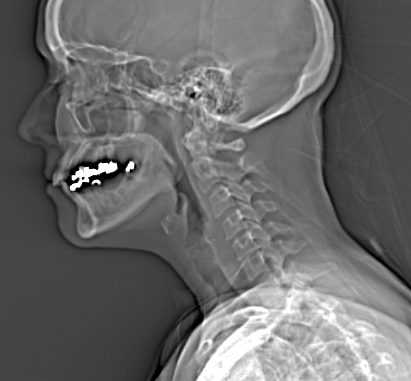 Κόνδυλος γνάθου
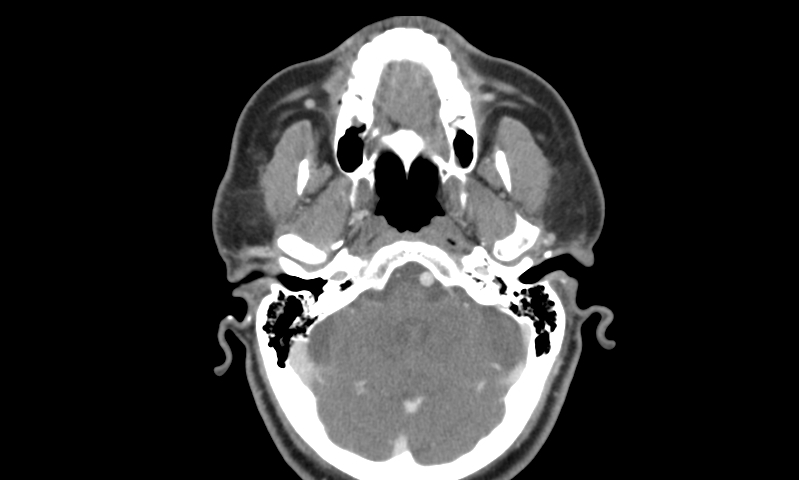 LT
MAXILLA
ΕΞΩ ΑΚΟΥΣΤΙΚΟΣ ΠΟΡΟΣ
ΡΙΝΟΦΑΡΥΓΞ
ΜΑΣΤΟΕΙΔΕΙΣ
83
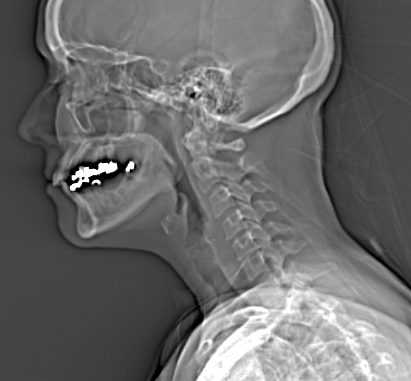 ΚΑΤΩ ΓΝΑΘΟΣ
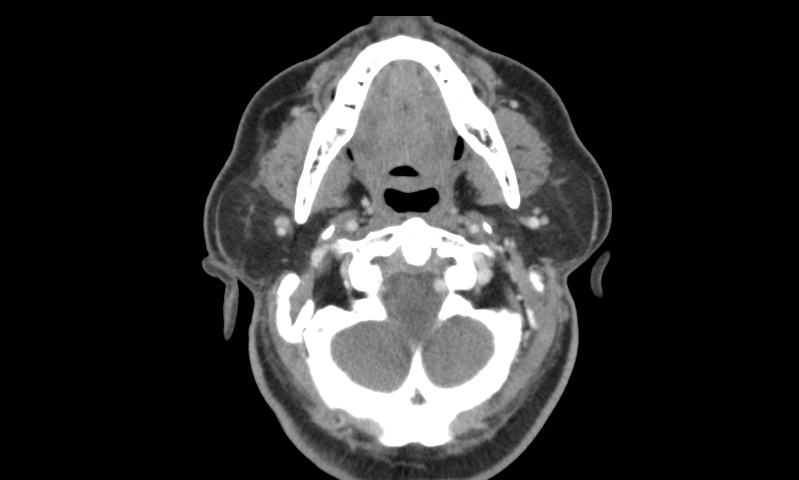 LT
ΜΑΣΗΤΗΡΑΣ
ΜΑΣΗΤΗΡΑΣ ΜΥΣ
ΠΤΕΡΥΓΟΡΕΙΔΕΙΣ
 ΜΥΣ
ΠΑΡΩΤΙΔΕΣ
84
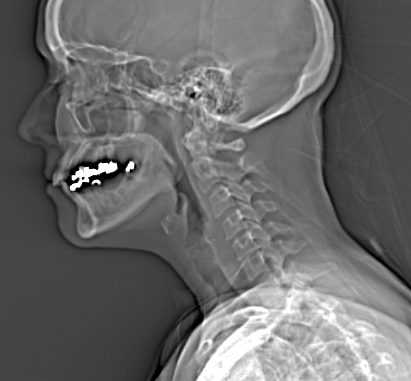 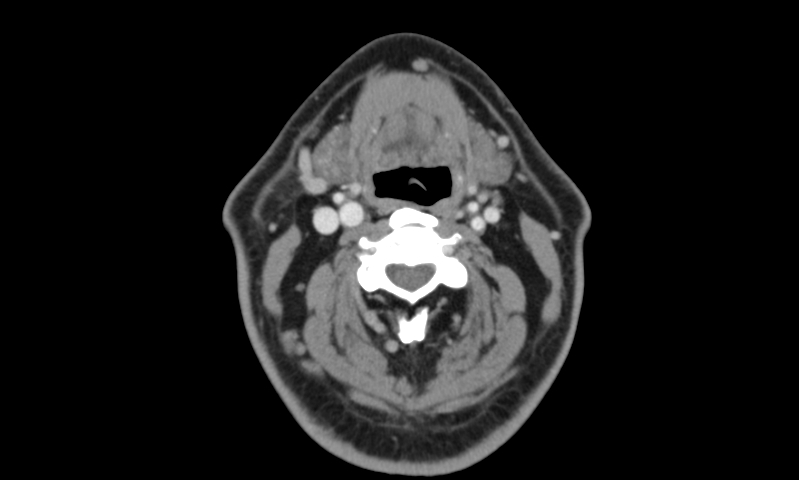 LT
ΥΠΟΓΝΑΘΙΟΙ ΣΙΕΛΟΓΟΝΟΙ ΑΔΕΝΕΣ
ΕΠΙΓΛΩΤΤΙΔΑ
ΣΤΕΡΝΟΚΛΕΙΔΟΜΑΣΤΟΕΙΔΗΣ ΜΥΣ
ΥΠΟΔΟΡΙΟ ΛΙΠΟΣ
85
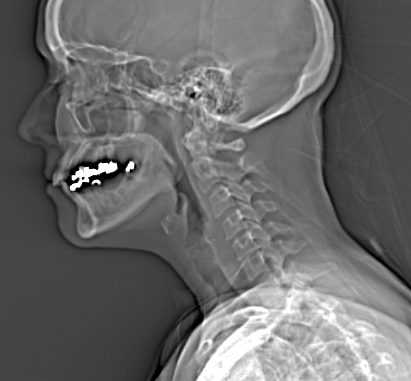 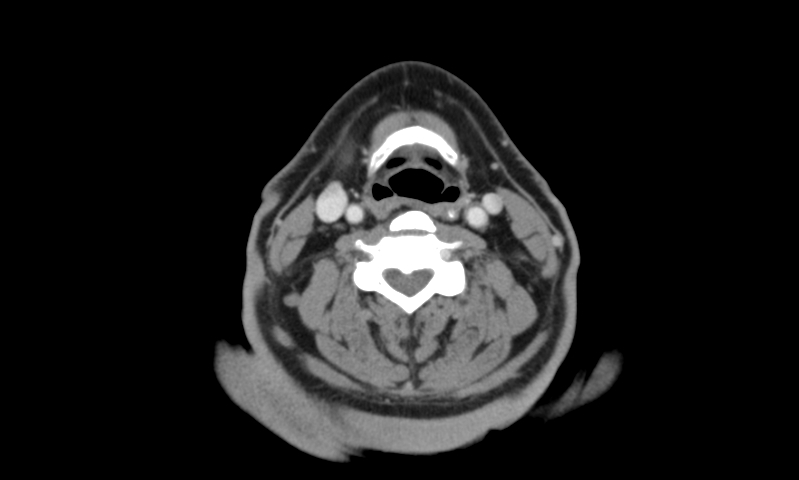 LT
ΥΟΕΙΔΕΣ ΟΣΤΟ
ΕΠΙΓΛΩΤΤΙΔΙΚΟ ΒΟΘΡΙΟ
ΕΣΩ ΣΦΑΓΙΤΙΔΑ
ΑΠΙΟΕΙΔΗΣ ΒΟΘΡΟΣ
ΚΟΙΝΗ ΚΑΡΩΤΙΔΑ
86
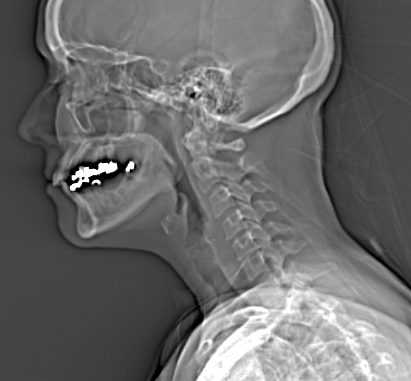 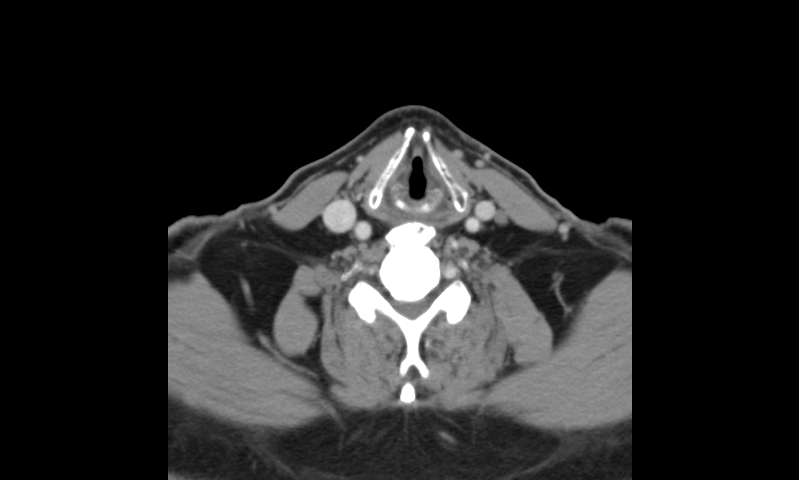 LT
ΘΥΡΕΟΕΙΔΗΣ ΧΟΝΔΡΟΣ
ΣΤΕΡΝΟΚΛΕΙΔΟΜΑΣΤΟΕΙΔΗΣ ΜΥΣ
ΦΩΝΗΤΙΚΗ ΧΟΡΔΗ
ΑΡΥΤΑΙΝΟΕΙΔΗΣ ΧΟΝΔΡΟΣ
87
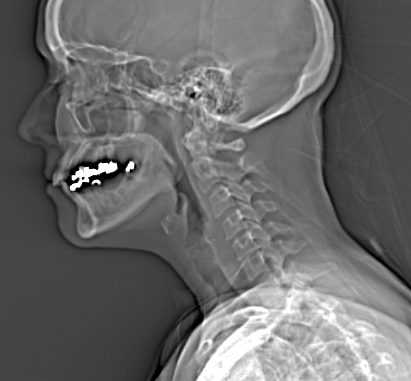 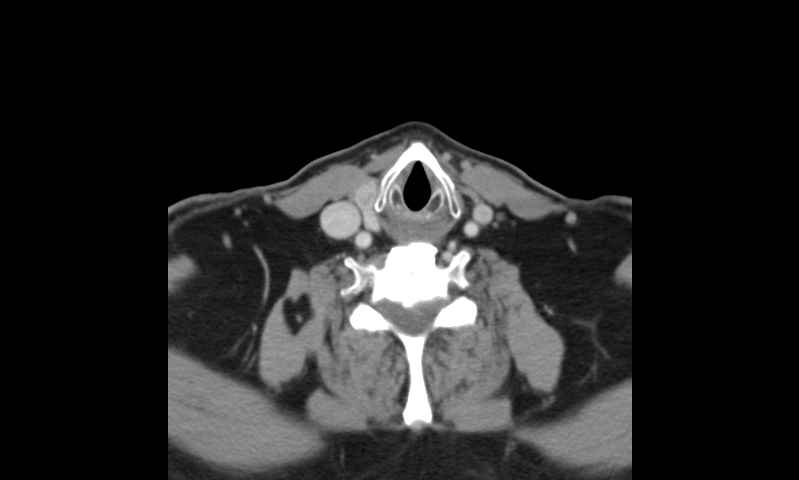 LT
ΘΥΡΕΟΣΙΔΗΣ ΧΟΝΔΡΟΣ
ΚΟΙΝΗ ΚΑΡΩΤΙΔΑ
ΚΡΙΚΟΕΙΔΗΣ ΧΟΝΔΡΟΣ
ΕΣΩ ΣΦΑΓΙΤΙΔΑ
88
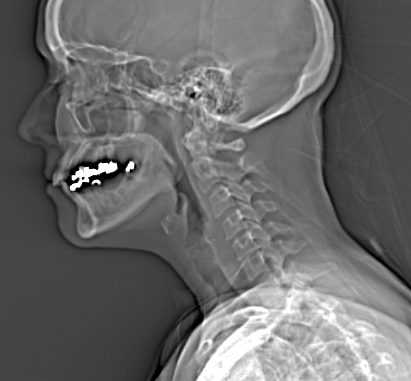 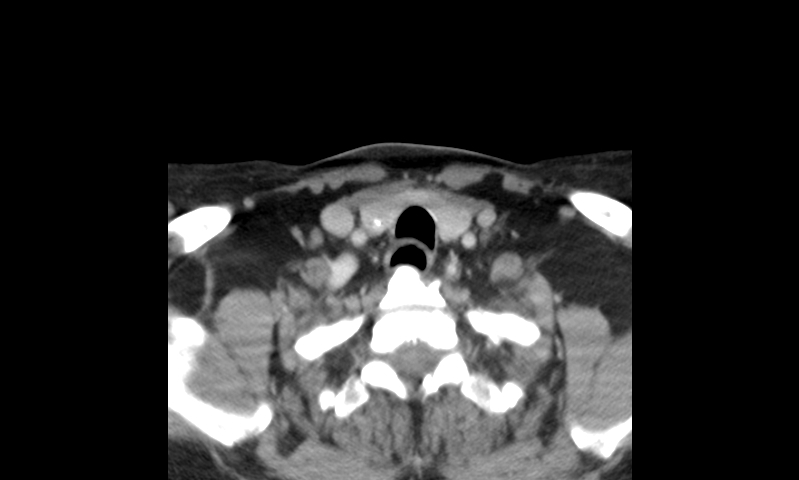 LT
ΘΥΡΕΟΕΙΔΗΣ ΑΔΕΝΑΣ
ΚΛΕΙΔΑ
ΚΛΕΙΔΑ
ΛΙΠΟΣ
ΛΙΠΟΣ
ΤΡΑΧΕΙΑ
ΟΙΣΟΦΑΓΟΣ
89
Τεχνική
90
Όγκος λάρυγγα
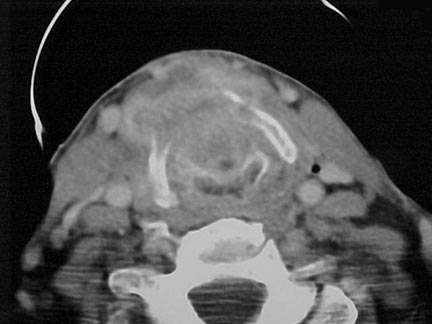 91
Όγκος λάρυγγα
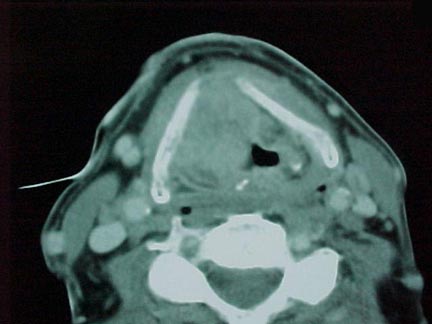 92
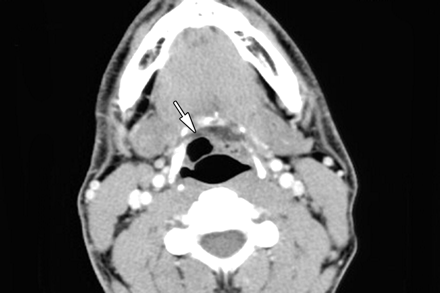 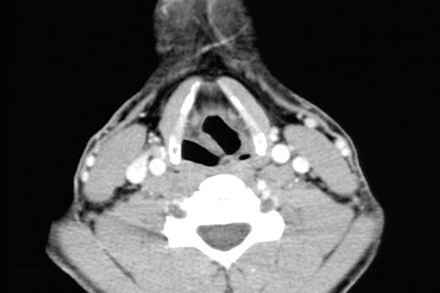 45-year-old woman with hoarseness and right recurrent laryngeal nerve paralysis who underwent axial contrast-enhanced CT. Scans show dilatation of right vallecula (arrow, A) and dilatation of right pyriform sinus (A), dilatation of right pyriform sinus and thickening and medial positioning of right aryepiglottic fold (B), and dilatation of right laryngeal ventricle (white arrow, C) and anterior positioning of right arytenoid cartilage (black arrow, C).
93
Παράλυση φωνητικής χορδής
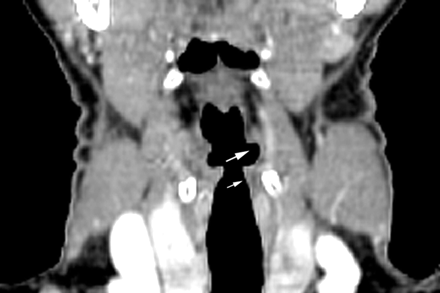 94
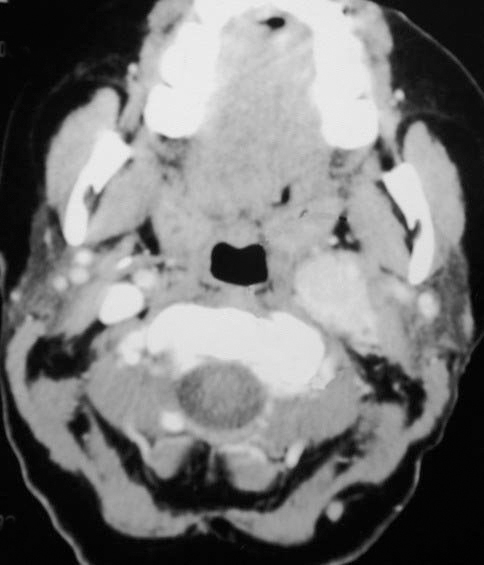 Glomus tumor
Glomus vagale tumor. Contrast-enhanced computed tomography scan demonstrating a large vascular mass along the course of the left internal carotid artery and jugular vein above the level of the carotid bifurcation. Reprinted with permission. Copyright Springer-Verlag.
95
Όγκος καρωτιδικού σωματίου
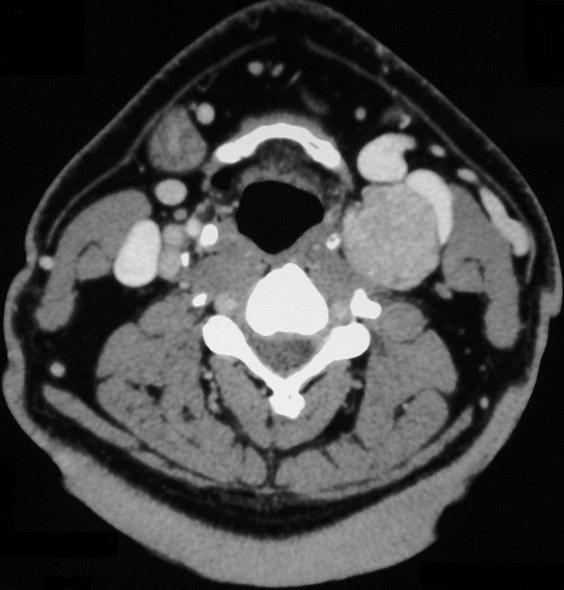 96
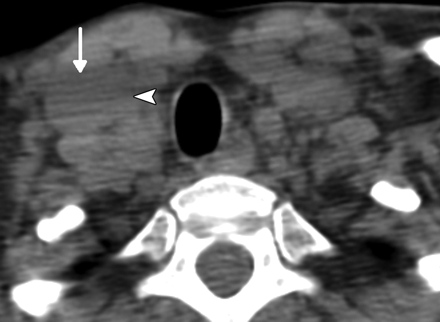 Ψευδο-ανεύρυσμα σφαγίτιδας
Internal jugular venous pseudoaneurysm mimicking a mass. The patient, who had undergone multiple renal transplantations and placement of central catheters, presented with a right-sided neck mass that changed in size with changes in his position.
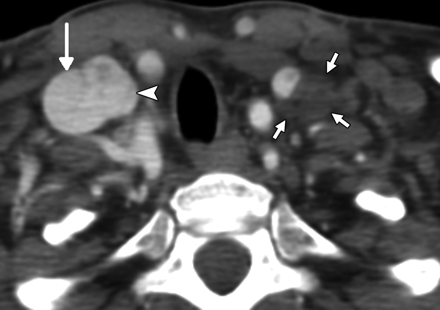 97
Λεμφαδένες
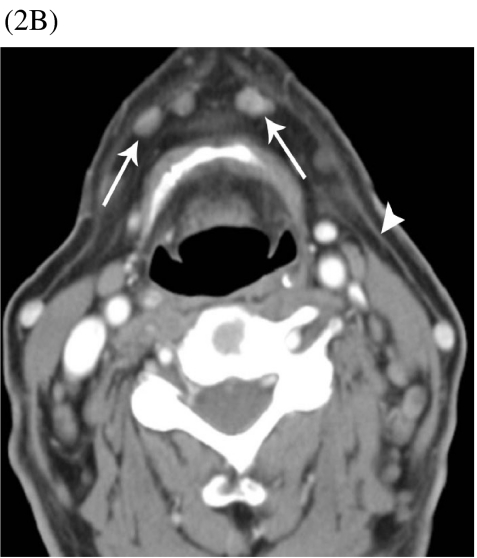 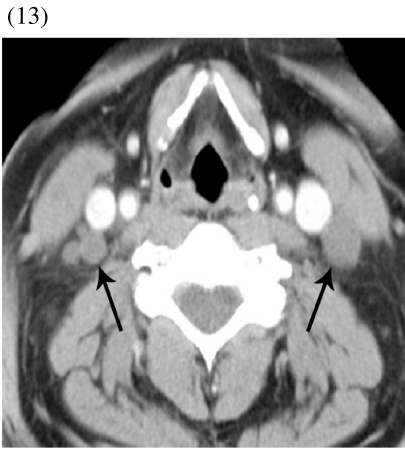 98
Παραθυρεοειδής (αδένωμα)
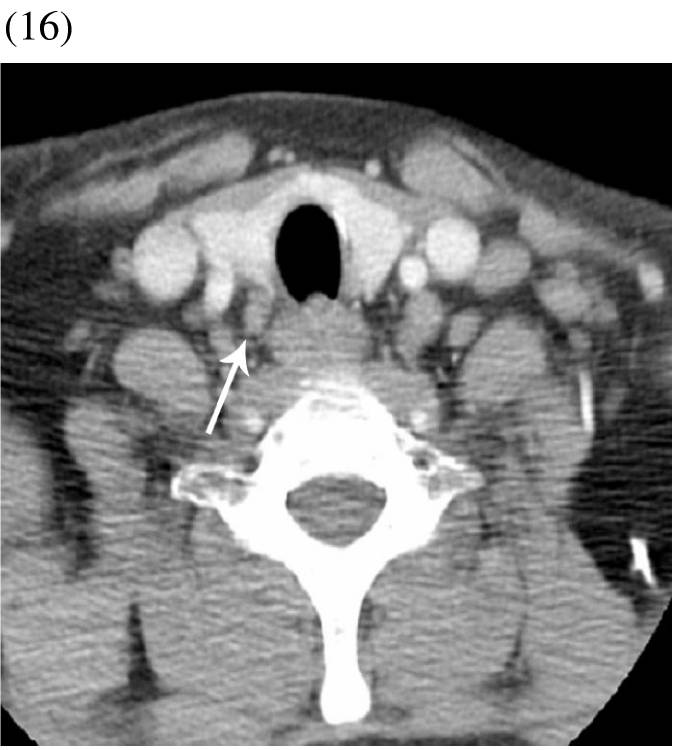 99
Καρκίνος λάρυγγα
Καρκίνος (κεφαλές βέλους)
Λεμφαδένας (βέλος)
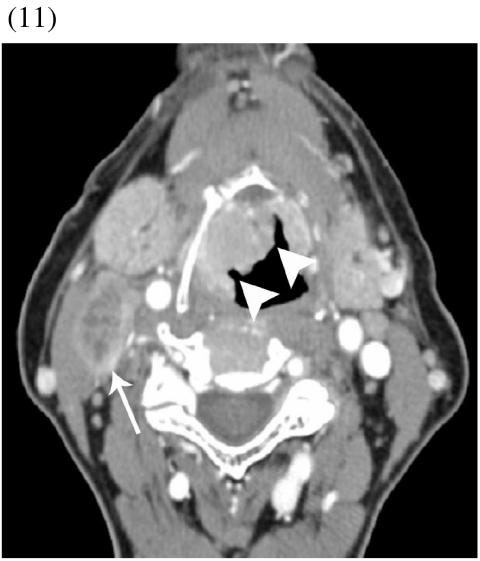 100
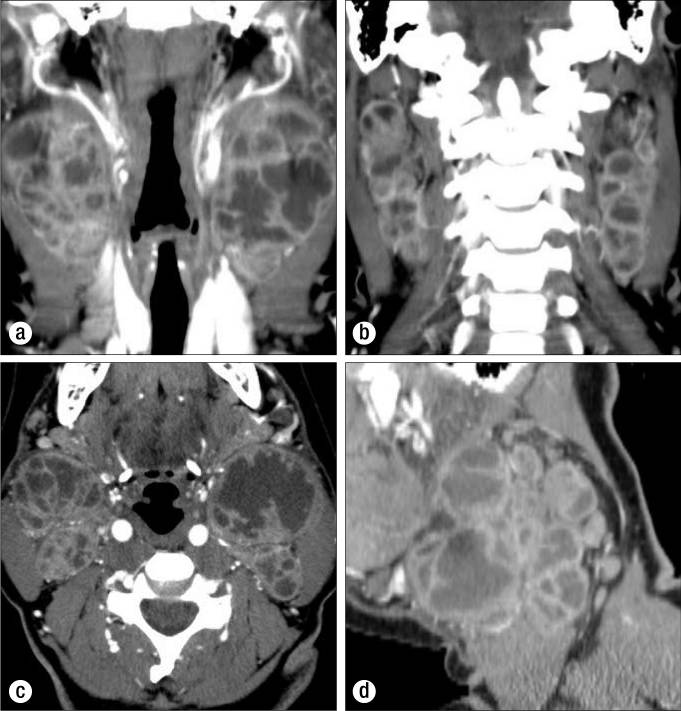 Λεμφαδένες
ΤΒ
101
Λεμφαδένες με νέκρωση
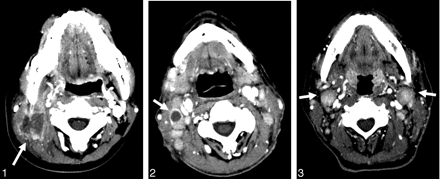 102
Βρογχοκήλη θυρεοειδούς
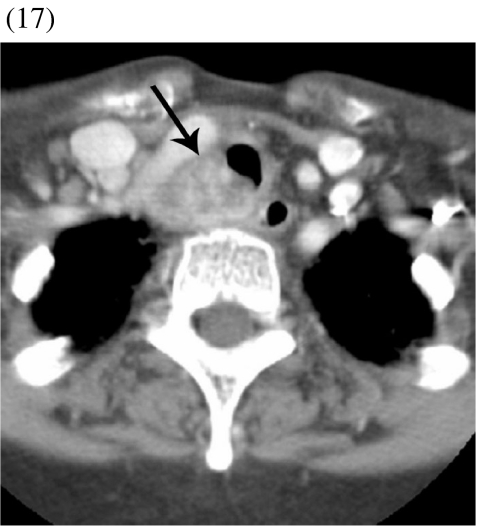 103
Πολύμορφο αδένωμα
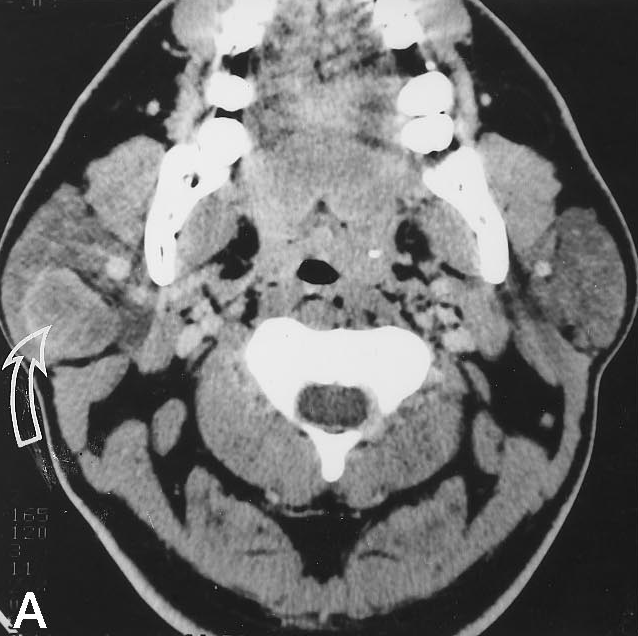 ajnr.org
104
Όγκοι παρωτίδας
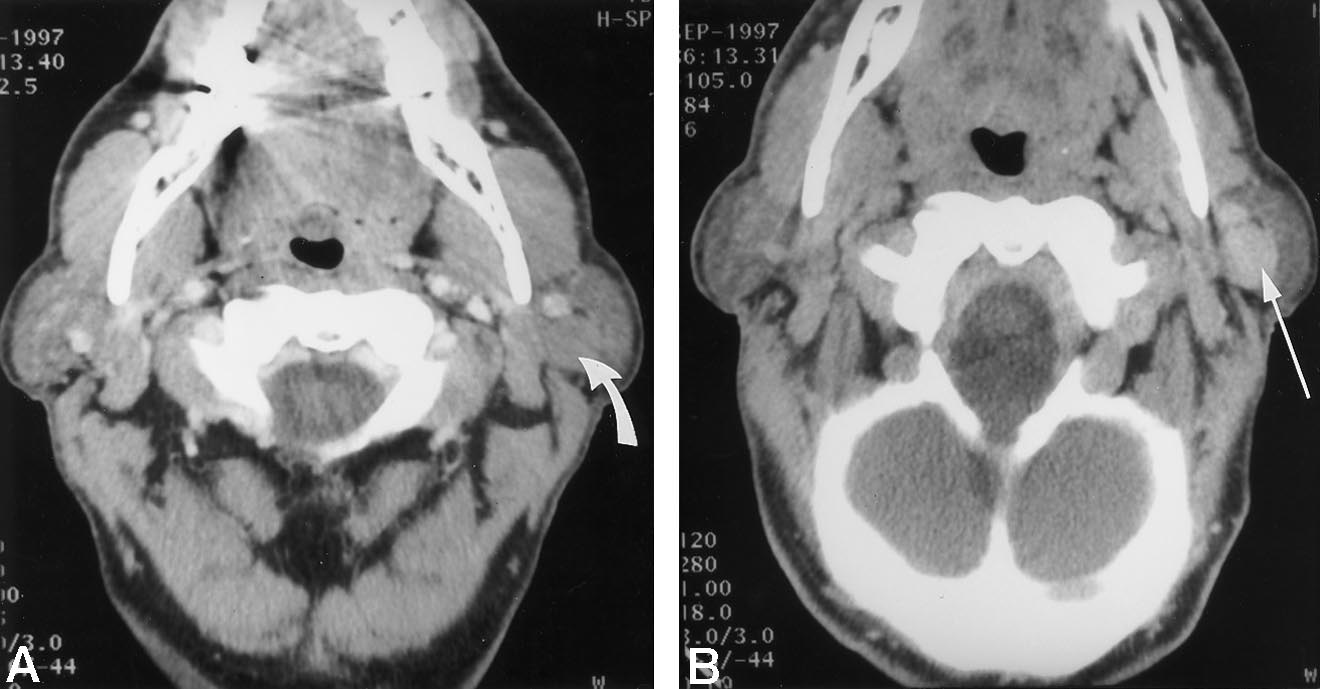 105
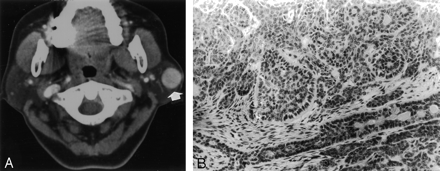 http://www.ajnr.org/content/25/4/631/F1.expansion.html
106
Παρωτίδα
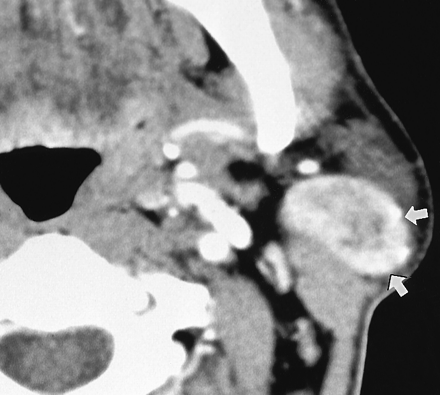 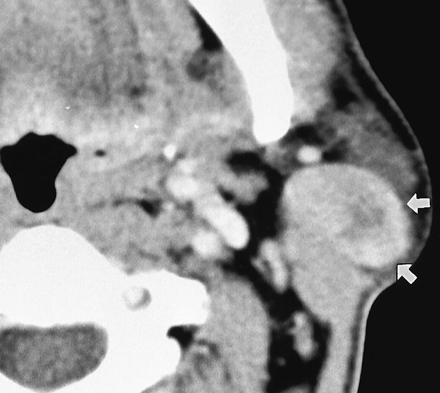 107
Παρωτιδικοί όγκοι
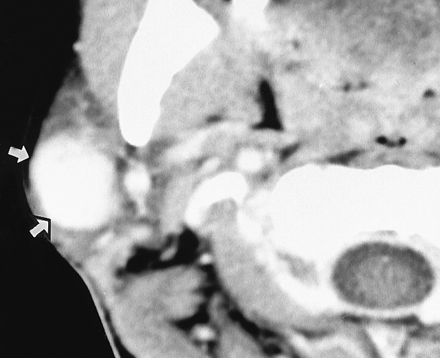 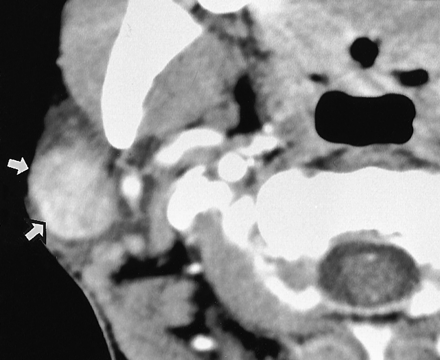 radiology.rsna.org
108
Valsalva
χωρίς      			                     με
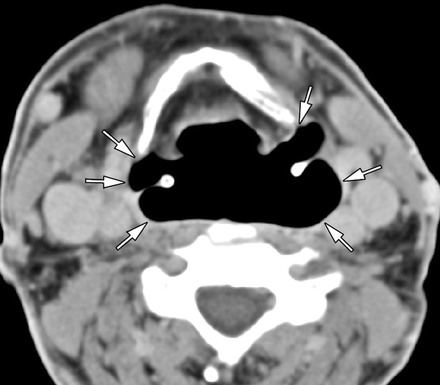 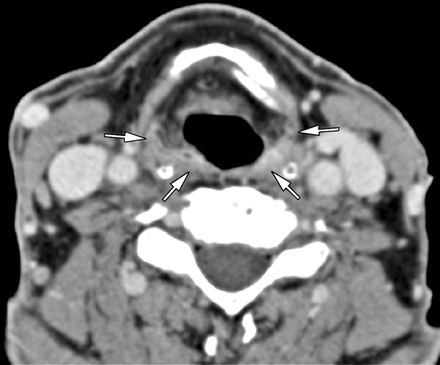 radiographics.highwire.org
109
Valsalva
χωρίς              	              		    με
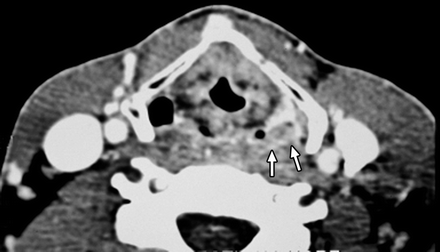 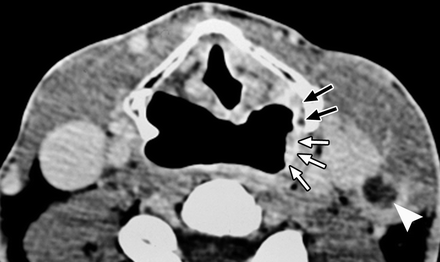 110
Μάζα λάρυγγα Valsalva
χωρίς                   			        με
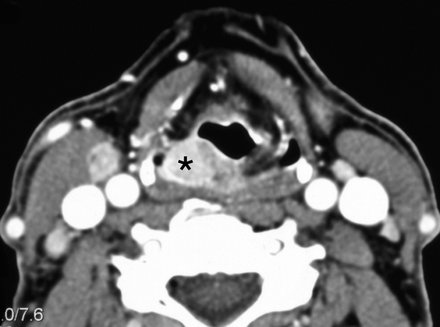 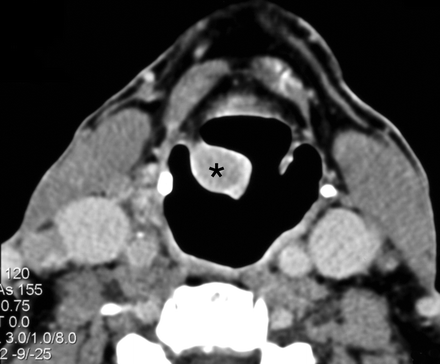 111
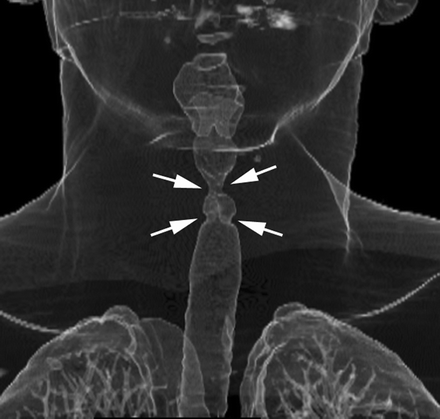 Φώνηση
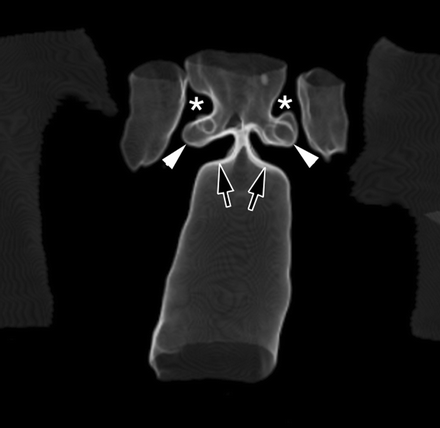 χωρίς
112
radiographics.highwire.org
Τέλος Ενότητας
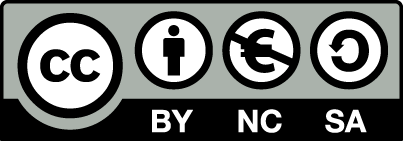 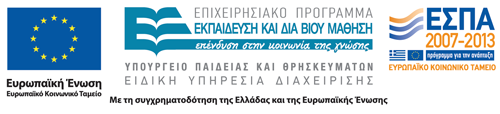 Σημειώματα
Σημείωμα Αναφοράς
Copyright Τεχνολογικό Εκπαιδευτικό Ίδρυμα Αθήνας, Γεωργία Οικονόμου 2014. Γεωργία Οικονόμου. «Ιατρική Απεικόνιση ΙΙΙ (Θ). Ενότητα 7: CT Σπλαχνικό Κρανίο – Λιθοειδή – Τράχηλος». Έκδοση: 1.0. Αθήνα 2014. Διαθέσιμο από τη δικτυακή διεύθυνση: ocp.teiath.gr.
Σημείωμα Αδειοδότησης
Το παρόν υλικό διατίθεται με τους όρους της άδειας χρήσης Creative Commons Αναφορά, Μη Εμπορική Χρήση Παρόμοια Διανομή 4.0 [1] ή μεταγενέστερη, Διεθνής Έκδοση.   Εξαιρούνται τα αυτοτελή έργα τρίτων π.χ. φωτογραφίες, διαγράμματα κ.λ.π., τα οποία εμπεριέχονται σε αυτό. Οι όροι χρήσης των έργων τρίτων επεξηγούνται στη διαφάνεια  «Επεξήγηση όρων χρήσης έργων τρίτων». 
Τα έργα για τα οποία έχει ζητηθεί και δοθεί άδεια  αναφέρονται στο «Σημείωμα  Χρήσης Έργων Τρίτων».
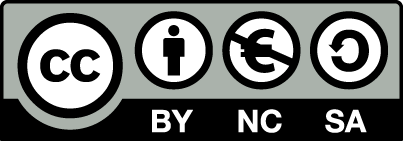 [1] http://creativecommons.org/licenses/by-nc-sa/4.0/ 
Ως Μη Εμπορική ορίζεται η χρήση:
που δεν περιλαμβάνει άμεσο ή έμμεσο οικονομικό όφελος από την χρήση του έργου, για το διανομέα του έργου και αδειοδόχο
που δεν περιλαμβάνει οικονομική συναλλαγή ως προϋπόθεση για τη χρήση ή πρόσβαση στο έργο
που δεν προσπορίζει στο διανομέα του έργου και αδειοδόχο έμμεσο οικονομικό όφελος (π.χ. διαφημίσεις) από την προβολή του έργου σε διαδικτυακό τόπο
Ο δικαιούχος μπορεί να παρέχει στον αδειοδόχο ξεχωριστή άδεια να χρησιμοποιεί το έργο για εμπορική χρήση, εφόσον αυτό του ζητηθεί.
Επεξήγηση όρων χρήσης έργων τρίτων
Δεν επιτρέπεται η επαναχρησιμοποίηση του έργου, παρά μόνο εάν ζητηθεί εκ νέου άδεια από το δημιουργό.
©
διαθέσιμο με άδεια CC-BY
Επιτρέπεται η επαναχρησιμοποίηση του έργου και η δημιουργία παραγώγων αυτού με απλή αναφορά του δημιουργού.
διαθέσιμο με άδεια CC-BY-SA
Επιτρέπεται η επαναχρησιμοποίηση του έργου με αναφορά του δημιουργού, και διάθεση του έργου ή του παράγωγου αυτού με την ίδια άδεια.
διαθέσιμο με άδεια CC-BY-ND
Επιτρέπεται η επαναχρησιμοποίηση του έργου με αναφορά του δημιουργού. 
Δεν επιτρέπεται η δημιουργία παραγώγων του έργου.
διαθέσιμο με άδεια CC-BY-NC
Επιτρέπεται η επαναχρησιμοποίηση του έργου με αναφορά του δημιουργού. 
Δεν επιτρέπεται η εμπορική χρήση του έργου.
Επιτρέπεται η επαναχρησιμοποίηση του έργου με αναφορά του δημιουργού.
και διάθεση του έργου ή του παράγωγου αυτού με την ίδια άδεια
Δεν επιτρέπεται η εμπορική χρήση του έργου.
διαθέσιμο με άδεια CC-BY-NC-SA
διαθέσιμο με άδεια CC-BY-NC-ND
Επιτρέπεται η επαναχρησιμοποίηση του έργου με αναφορά του δημιουργού.
Δεν επιτρέπεται η εμπορική χρήση του έργου και η δημιουργία παραγώγων του.
διαθέσιμο με άδεια 
CC0 Public Domain
Επιτρέπεται η επαναχρησιμοποίηση του έργου, η δημιουργία παραγώγων αυτού και η εμπορική του χρήση, χωρίς αναφορά του δημιουργού.
Επιτρέπεται η επαναχρησιμοποίηση του έργου, η δημιουργία παραγώγων αυτού και η εμπορική του χρήση, χωρίς αναφορά του δημιουργού.
διαθέσιμο ως κοινό κτήμα
χωρίς σήμανση
Συνήθως δεν επιτρέπεται η επαναχρησιμοποίηση του έργου.
Διατήρηση Σημειωμάτων
Οποιαδήποτε αναπαραγωγή ή διασκευή του υλικού θα πρέπει να συμπεριλαμβάνει:
το Σημείωμα Αναφοράς
το Σημείωμα Αδειοδότησης
τη δήλωση Διατήρησης Σημειωμάτων
το Σημείωμα Χρήσης Έργων Τρίτων (εφόσον υπάρχει)
μαζί με τους συνοδευόμενους υπερσυνδέσμους.
Χρηματοδότηση
Το παρόν εκπαιδευτικό υλικό έχει αναπτυχθεί στo πλαίσιo του εκπαιδευτικού έργου του διδάσκοντα.
Το έργο «Ανοικτά Ακαδημαϊκά Μαθήματα στο ΤΕΙ Αθηνών» έχει χρηματοδοτήσει μόνο την αναδιαμόρφωση του εκπαιδευτικού υλικού. 
Το έργο υλοποιείται στο πλαίσιο του Επιχειρησιακού Προγράμματος «Εκπαίδευση και Δια Βίου Μάθηση» και συγχρηματοδοτείται από την Ευρωπαϊκή Ένωση (Ευρωπαϊκό Κοινωνικό Ταμείο) και από εθνικούς πόρους.
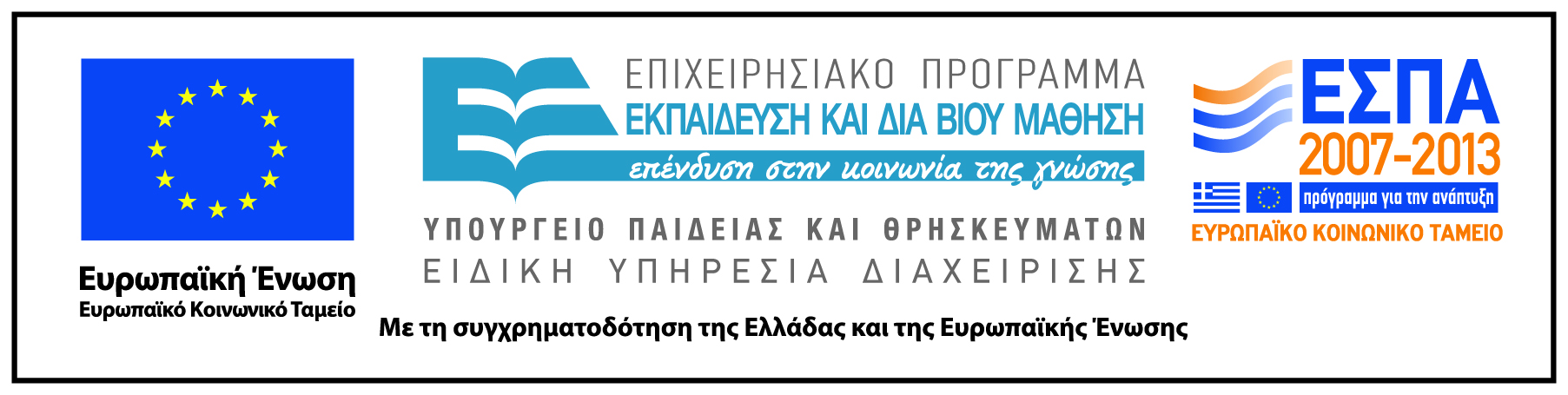